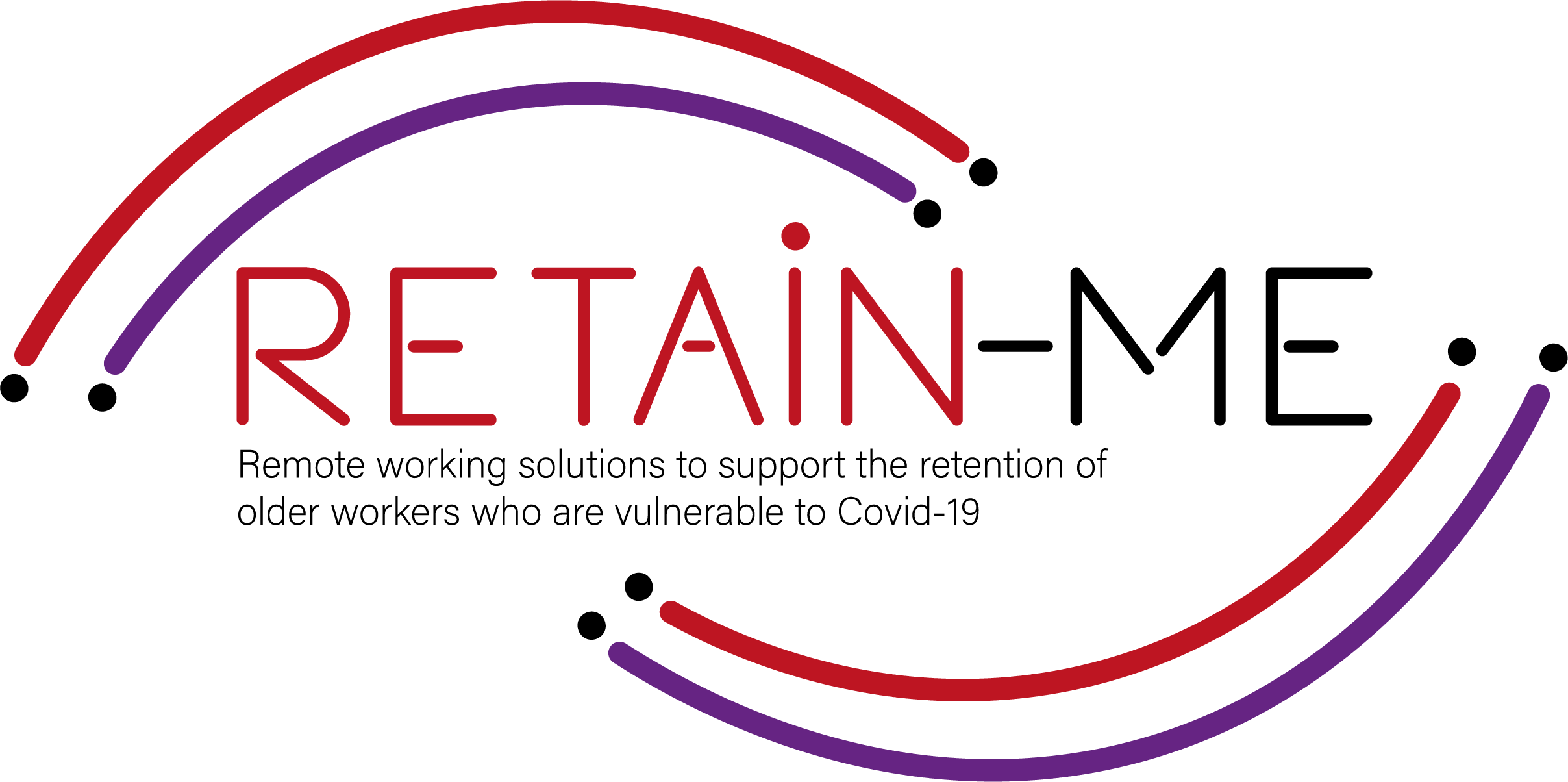 Propuesta de valor para recursos de preparación para el trabajo remoto.B-Creative Association
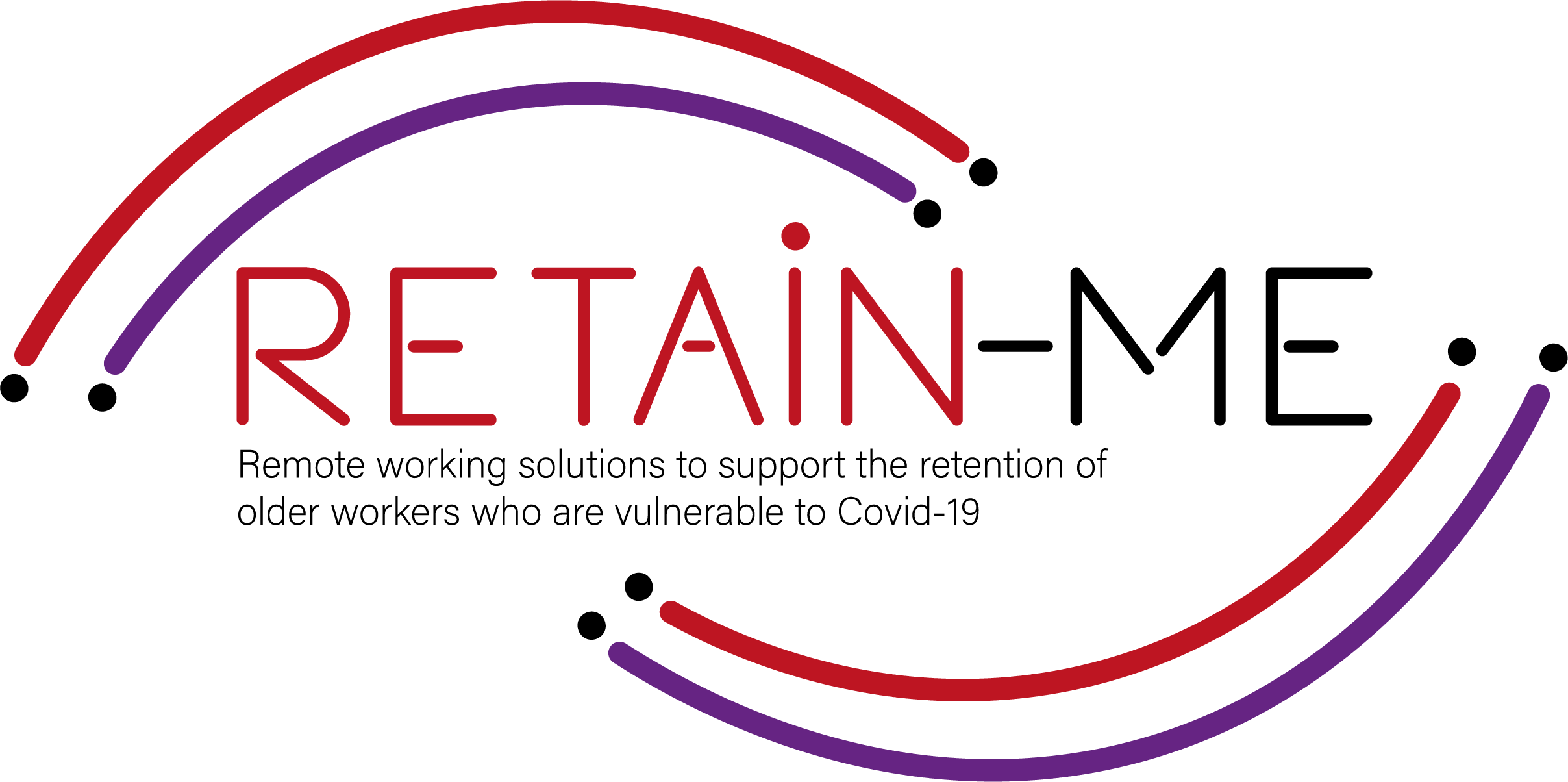 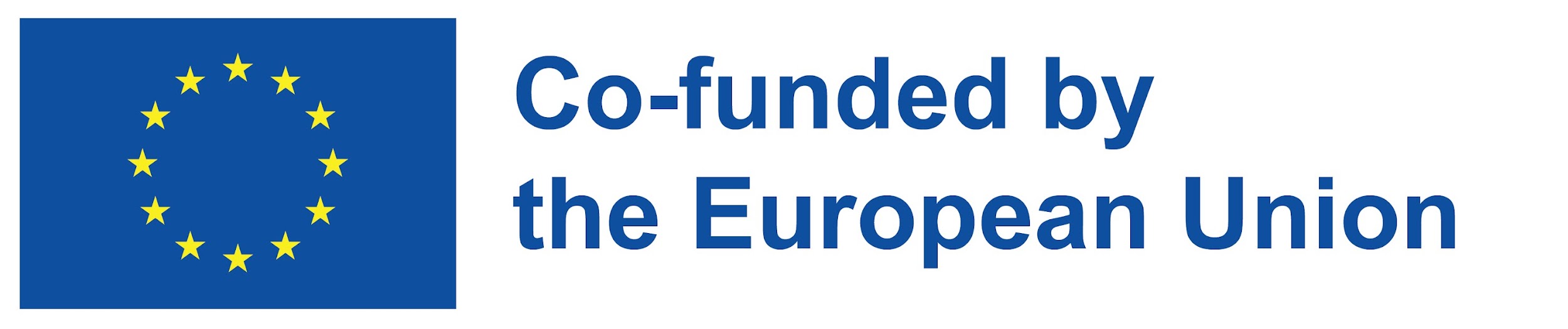 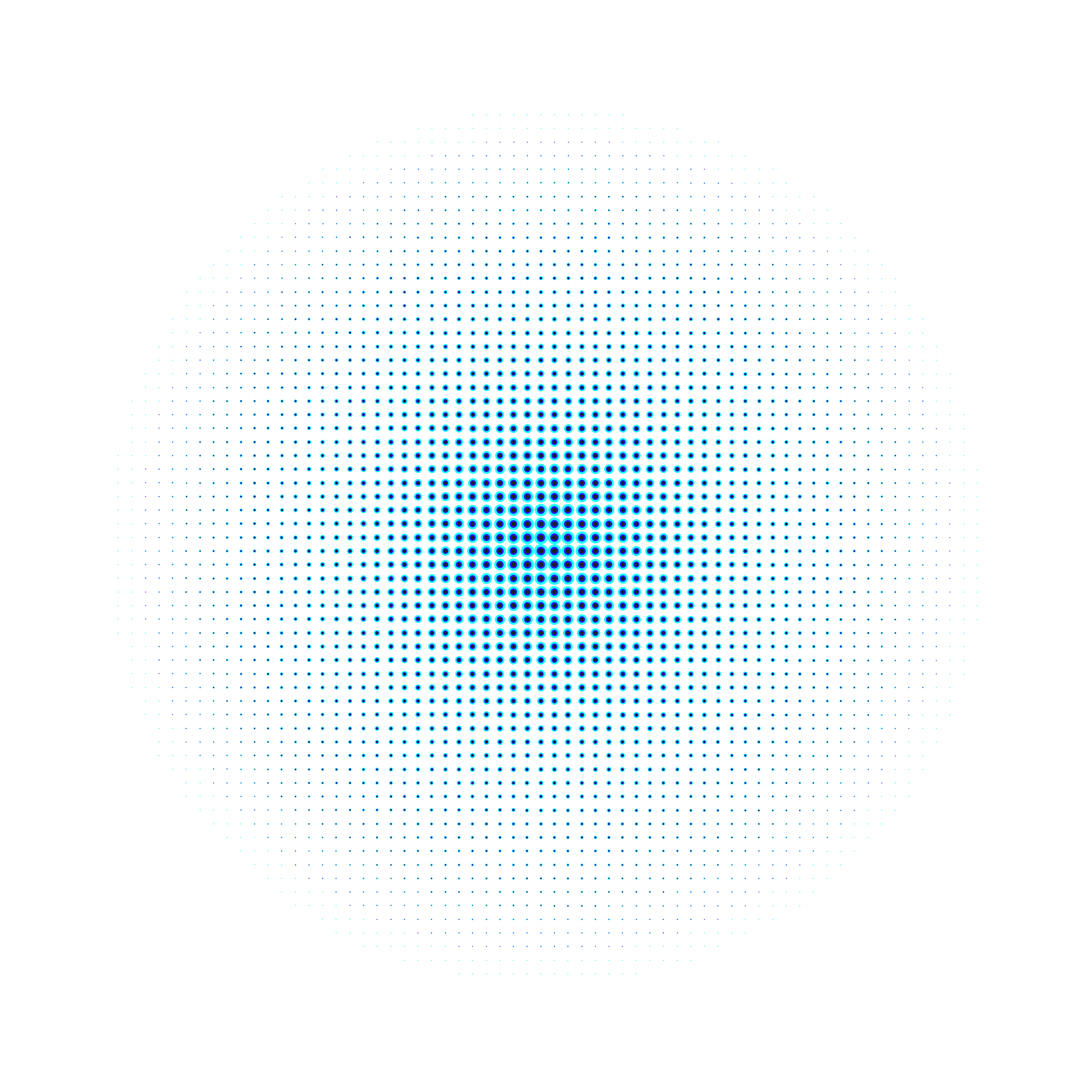 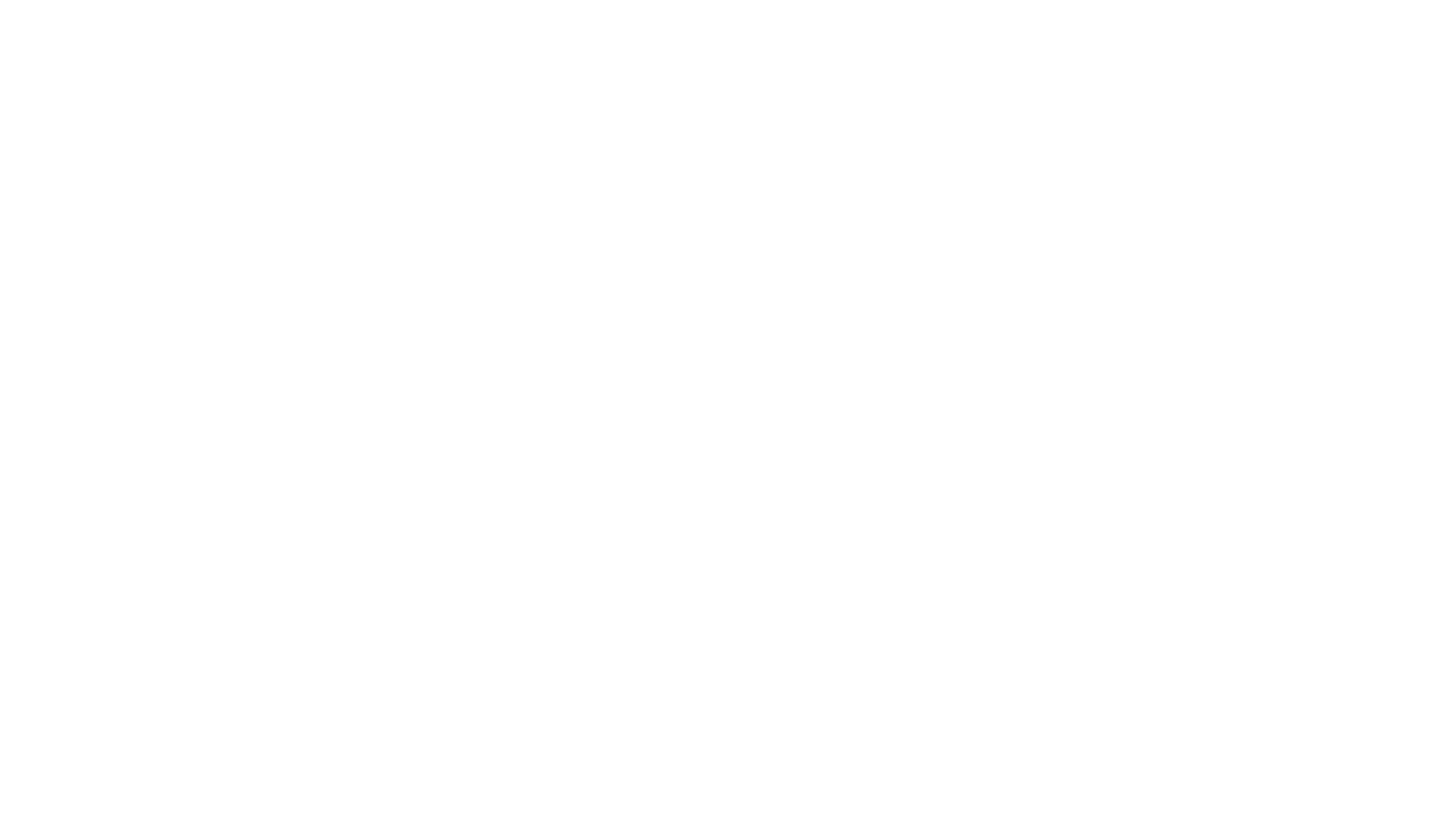 Preparación para el trabajo remoto - Temas
Dentro del proyecto RETAIN ME, se abordarán los siguientes 6 temas de preparación para el trabajo remoto:Temas de preparación para el trabajo a distancia:
Capacidad para trabajar de forma remota en equipo.Comprender la comunicación virtual.Desarrollo de habilidades de gestión del tiempo y organización.4. Comprender y desarrollar la resolución creativa de problemas.5. Desarrollar habilidades para el pensamiento crítico6. Mejorar la capacidad de aplicar disciplina
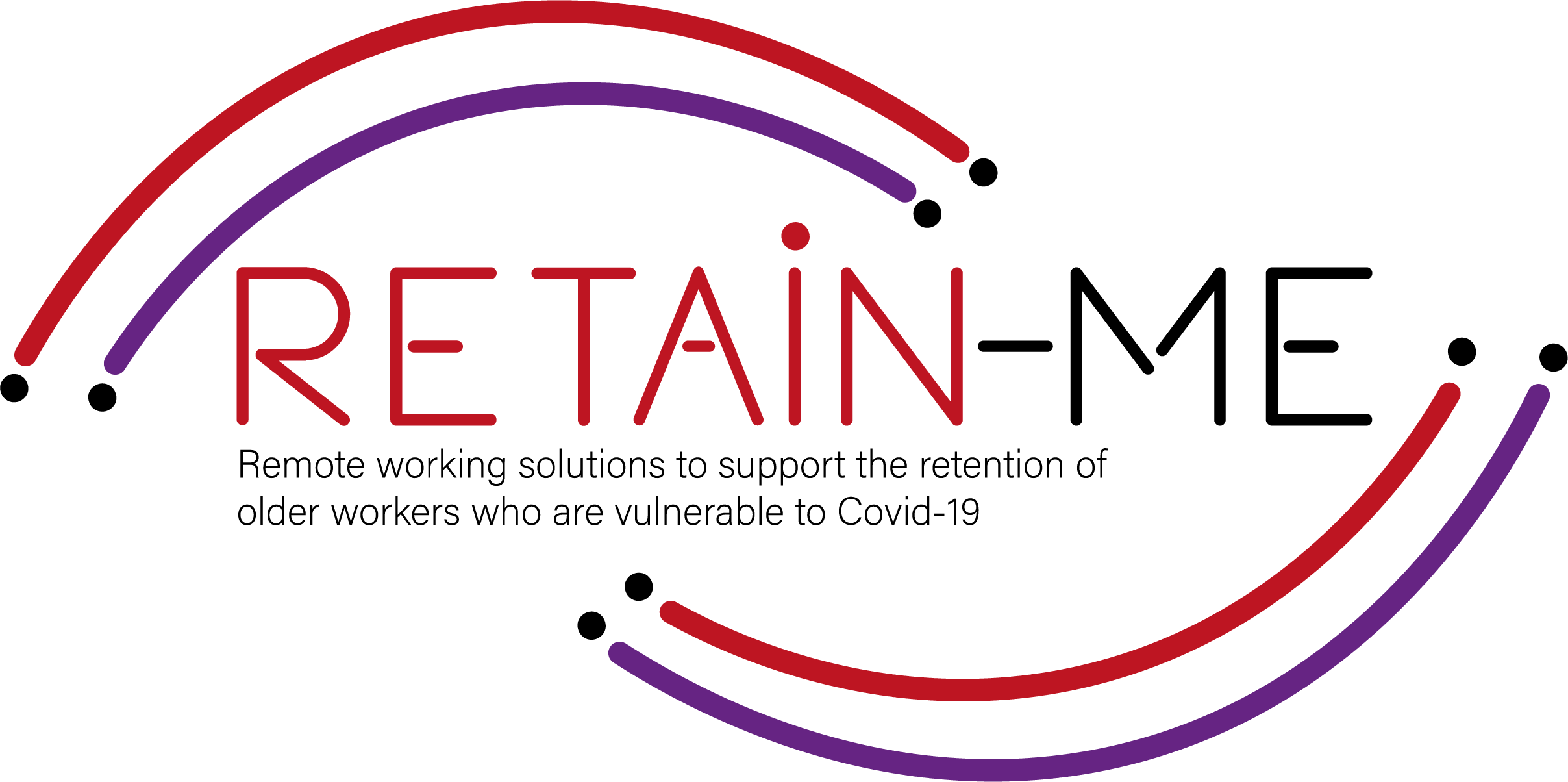 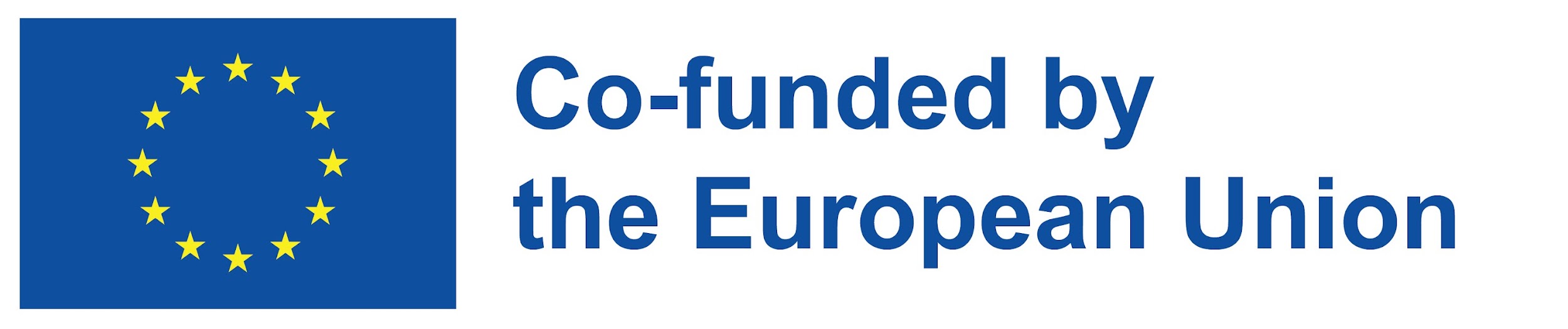 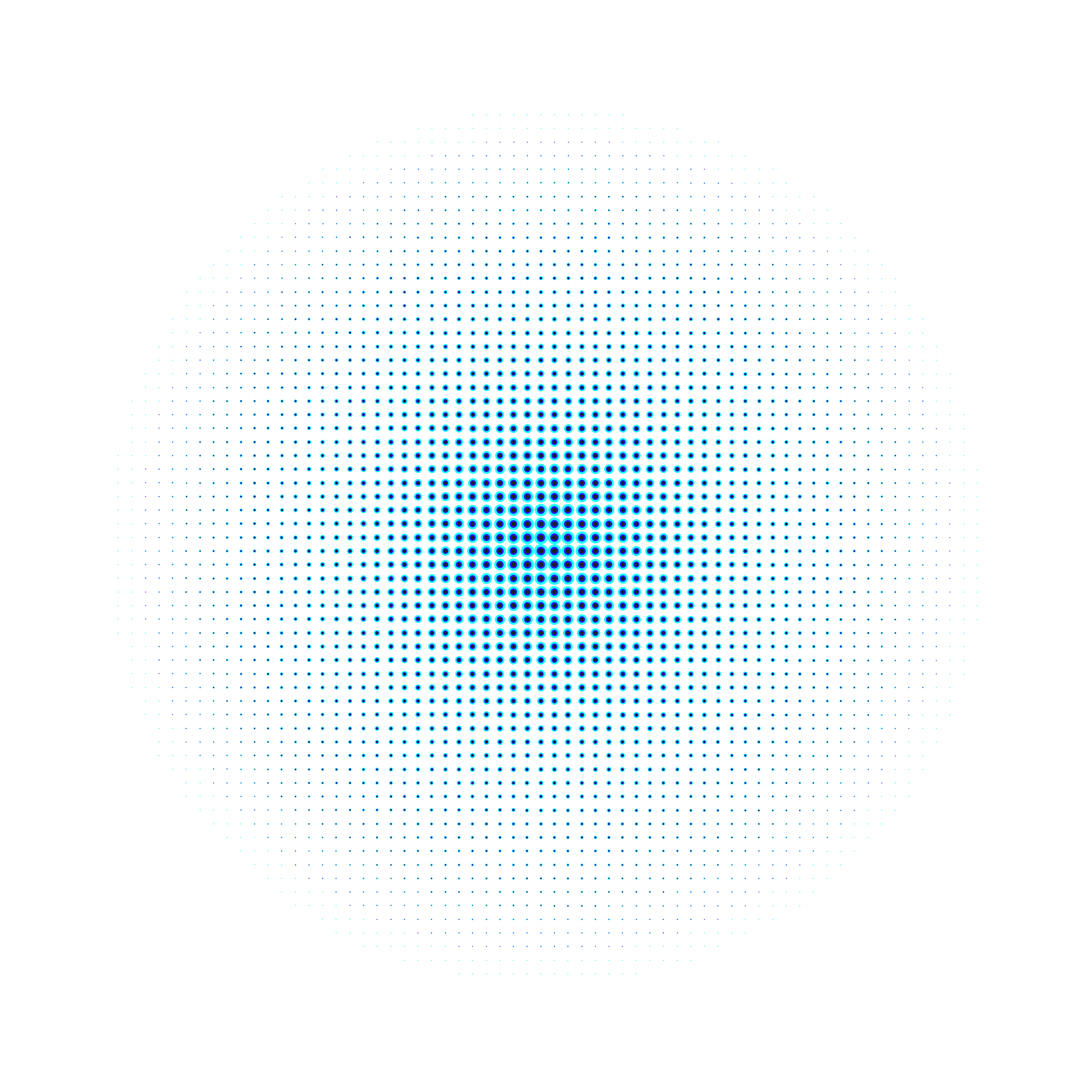 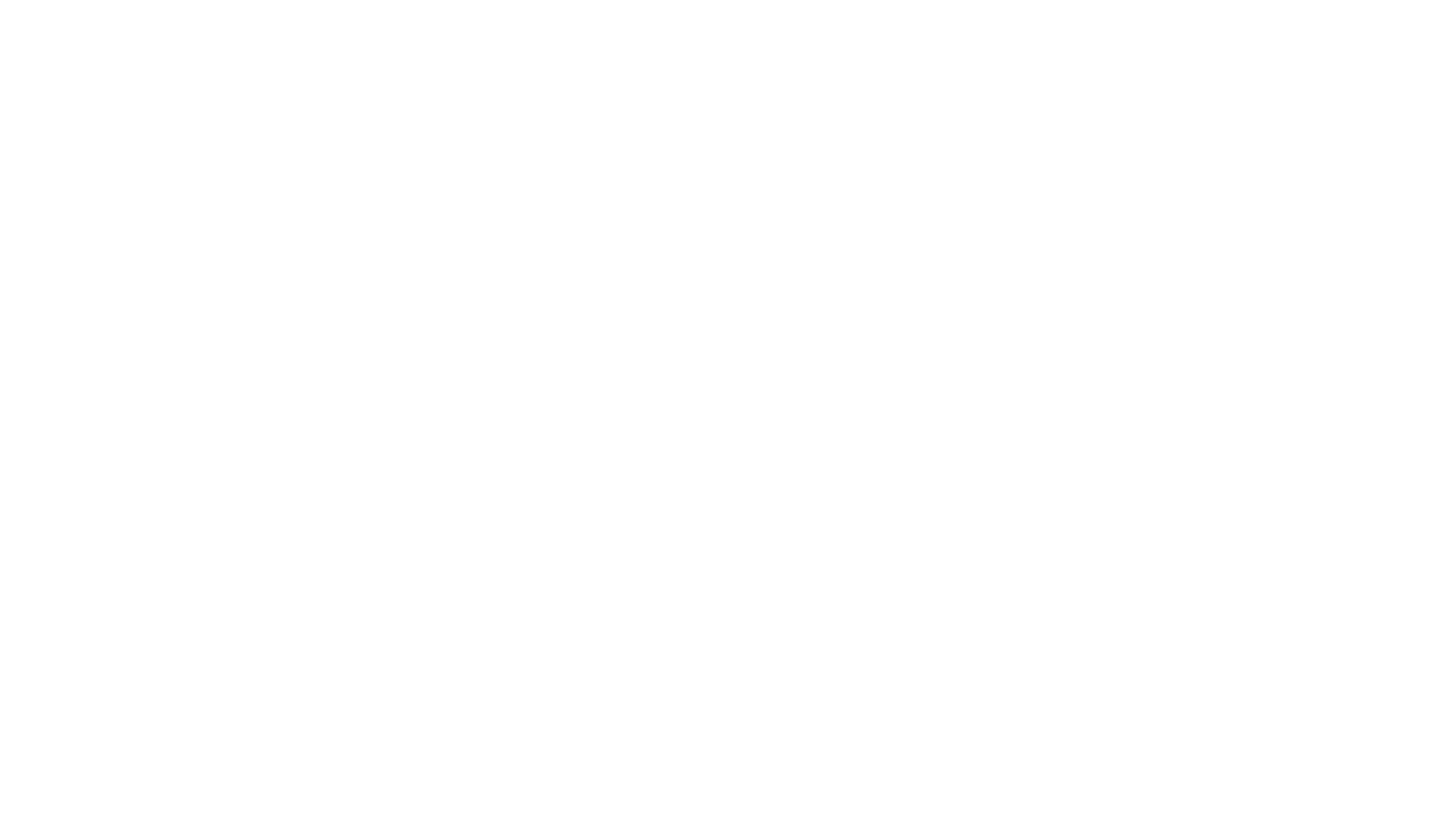 Preparación para el trabajo remoto – Propuesta de valor
Es beneficioso para los usuarios finales del proyecto RETAIN ME porque los trabajadores con preparación y conocimiento de trabajo remoto:... son más conscientes de las diferentes formas de trabajar de forma remota en un equipo ... son más creativos para resolver problemas... Saber cómo prepararse para la comunicación virtual... Saber pensar críticamente... Conocer las habilidades y conocimientos más requeridos para la gestión del tiempo
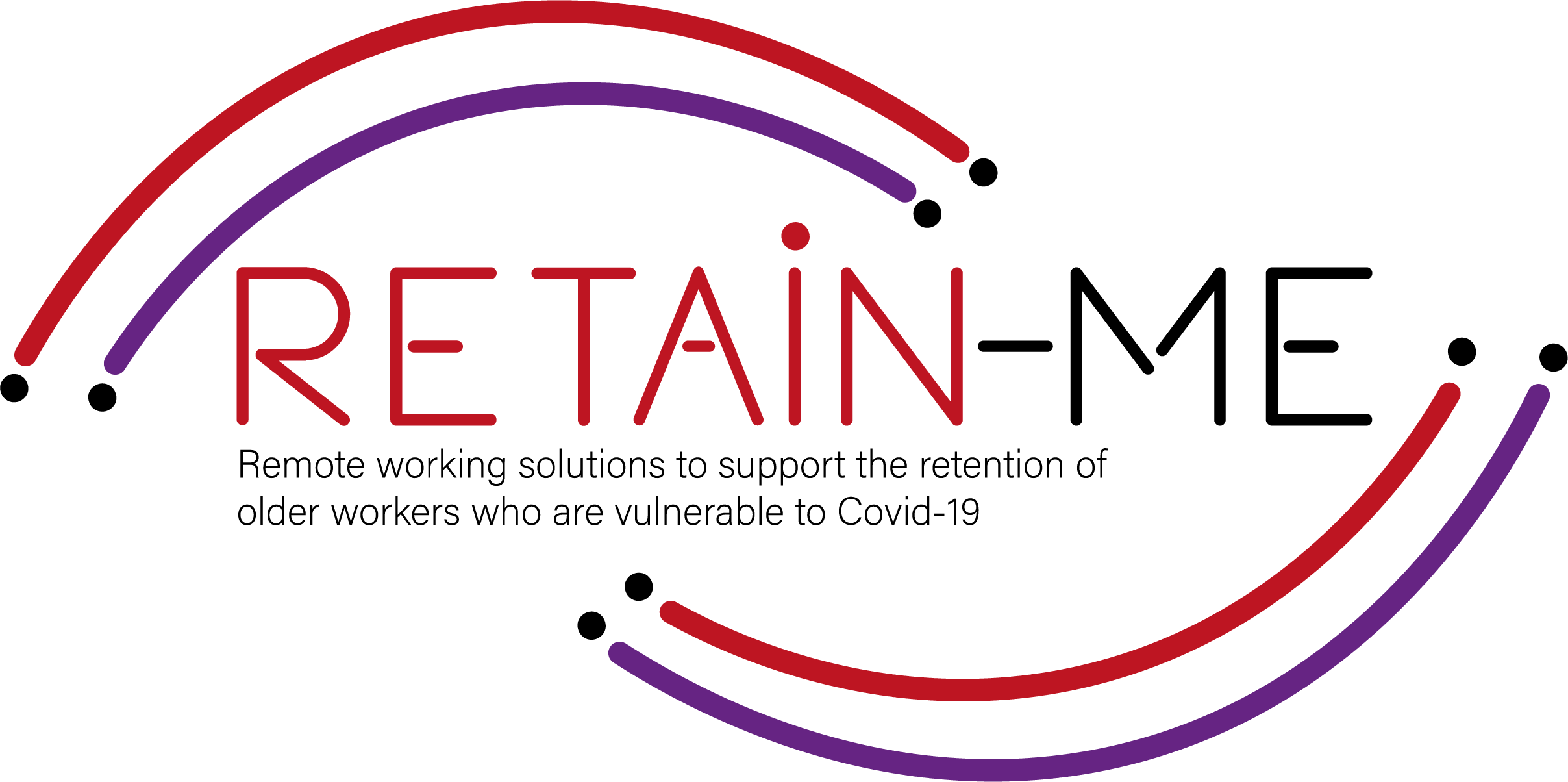 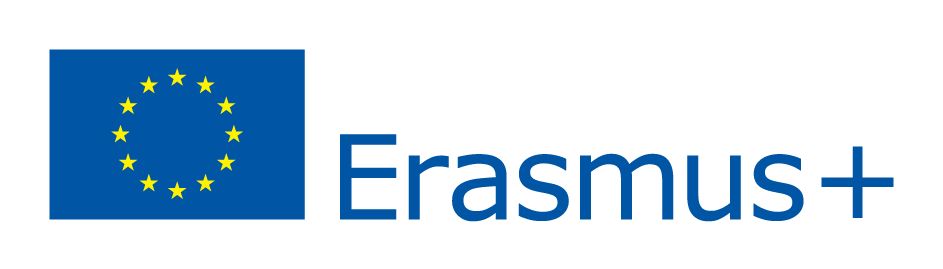 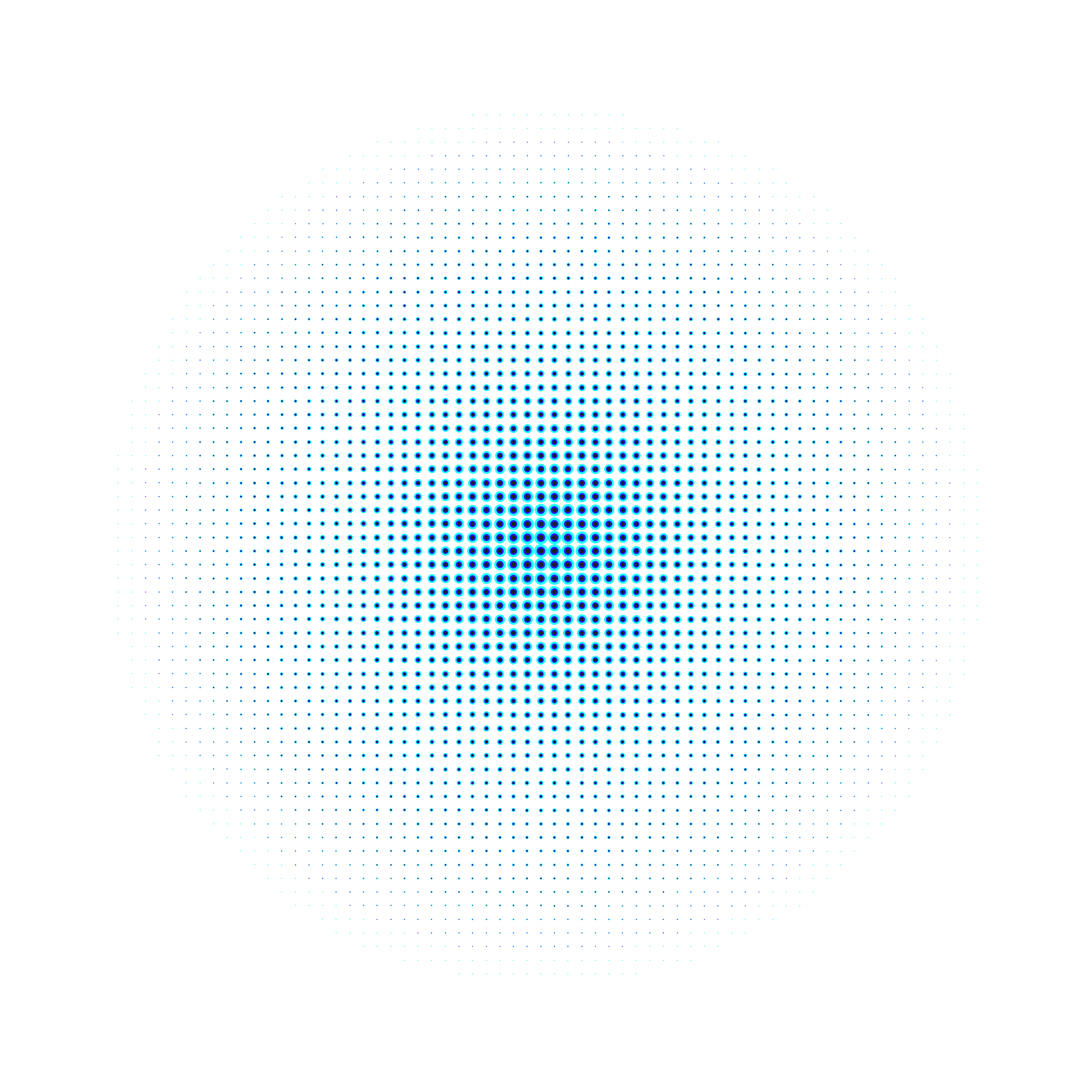 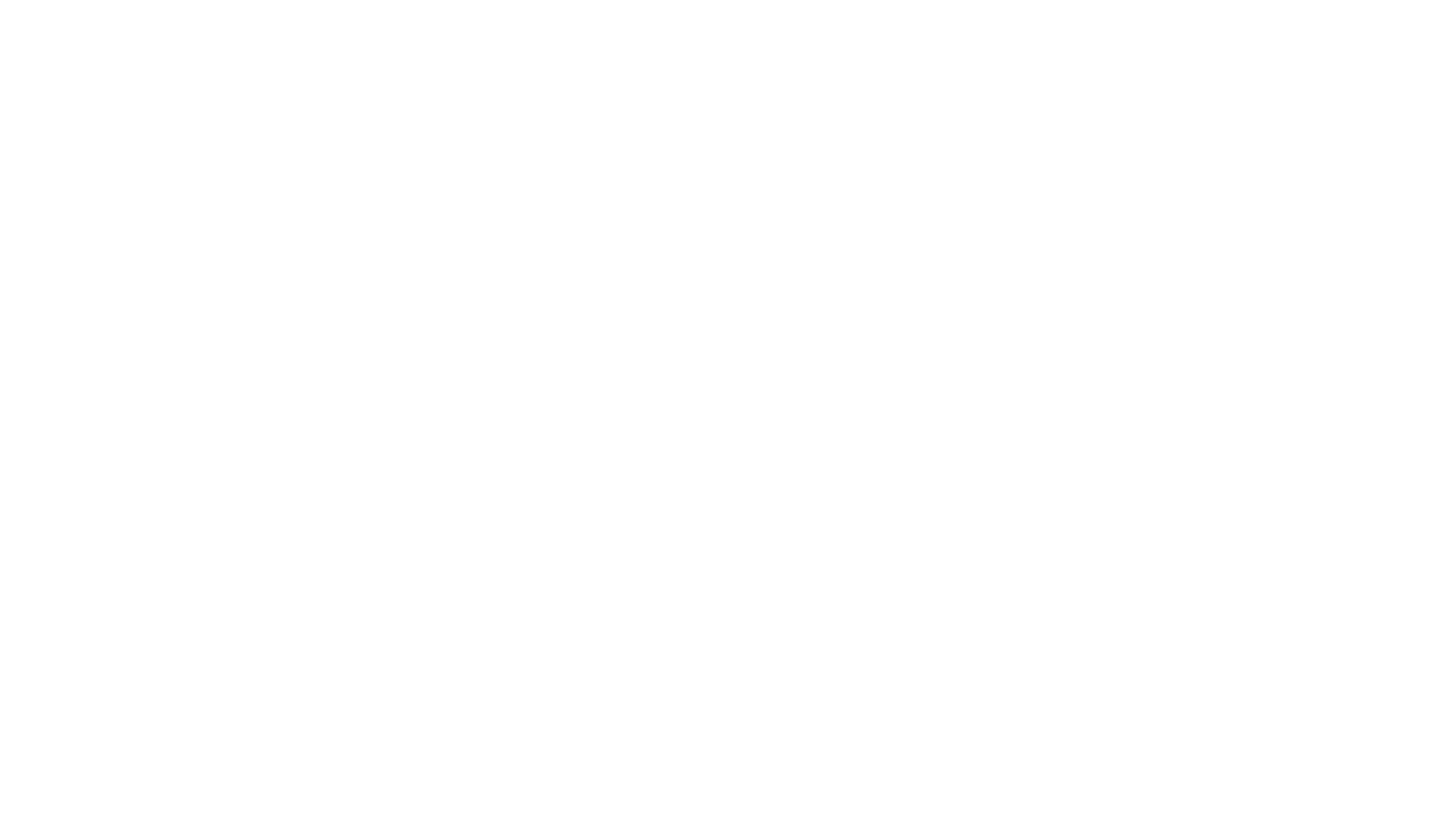 Preparación para el trabajo remoto: objetivos clave de aprendizaje
El objetivo clave de aprendizaje para el capítulo de preparación para el trabajo remoto es:
Los participantes saben cómo trabajar de forma remota en equipo Los participantes entienden la comunicación virtualLos participantes entienden el pensamiento crítico Los participantes saben cómo organizar y administrar mejor el tiempoLos participantes saben cómo usar la resolución creativa de problemasLos participantes saben cómo aplicar la disciplina
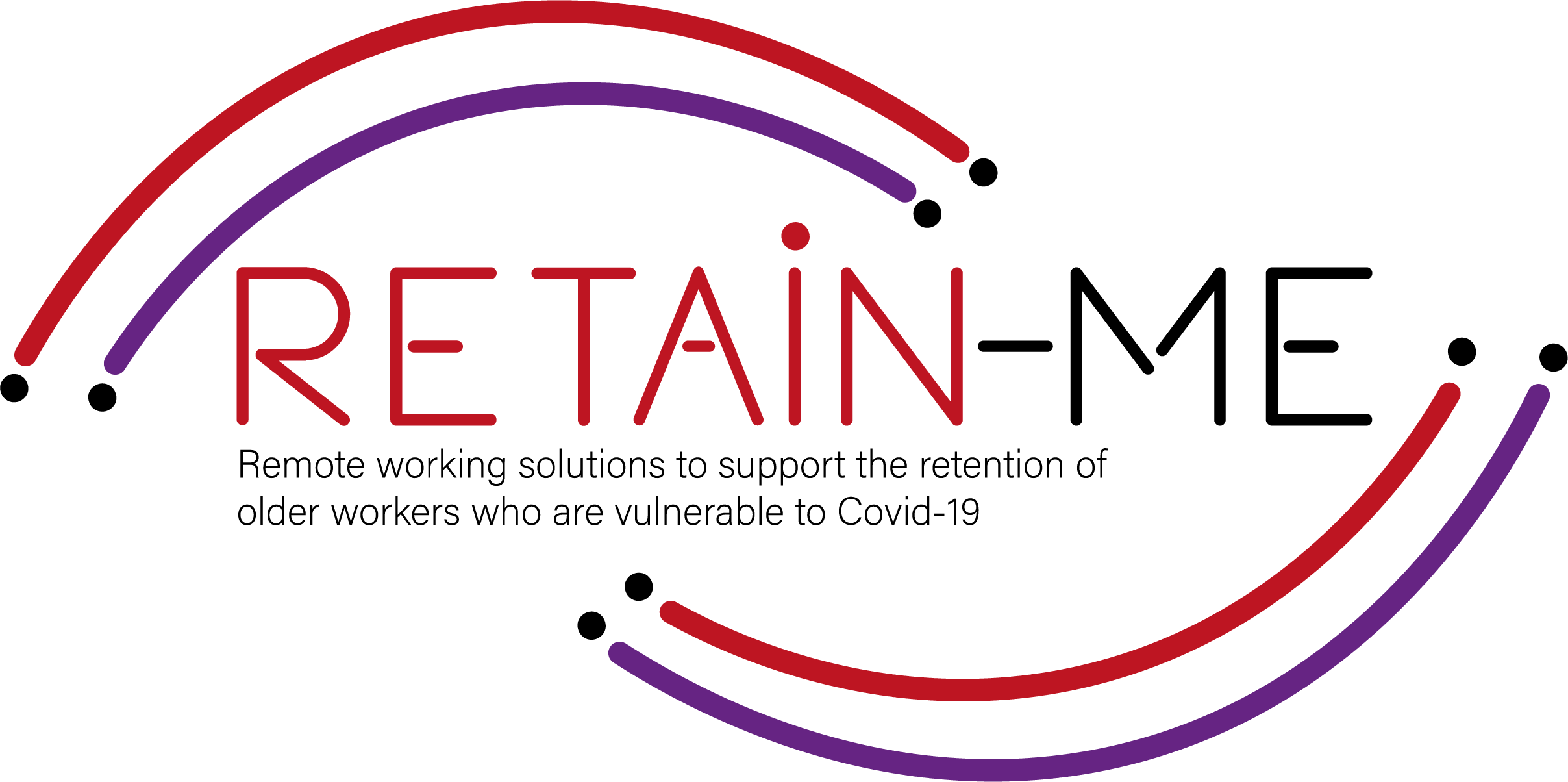 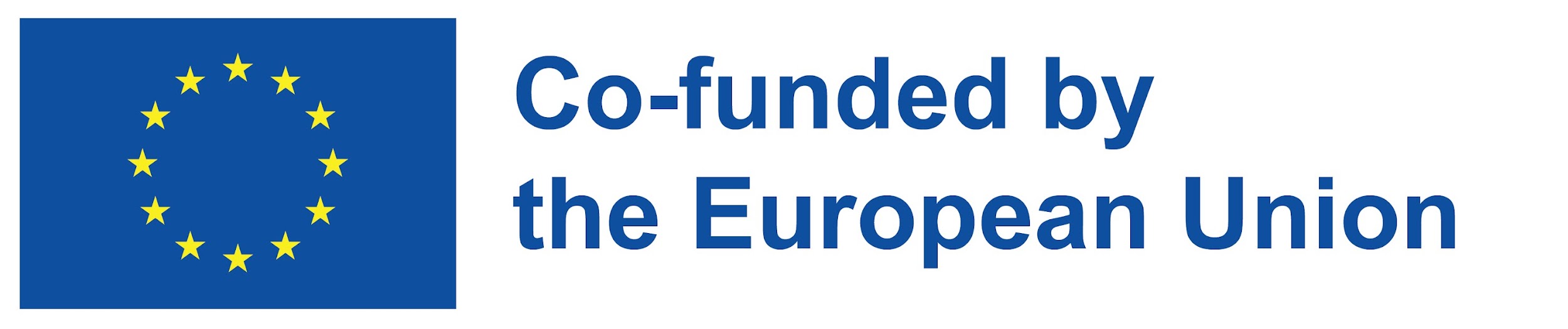 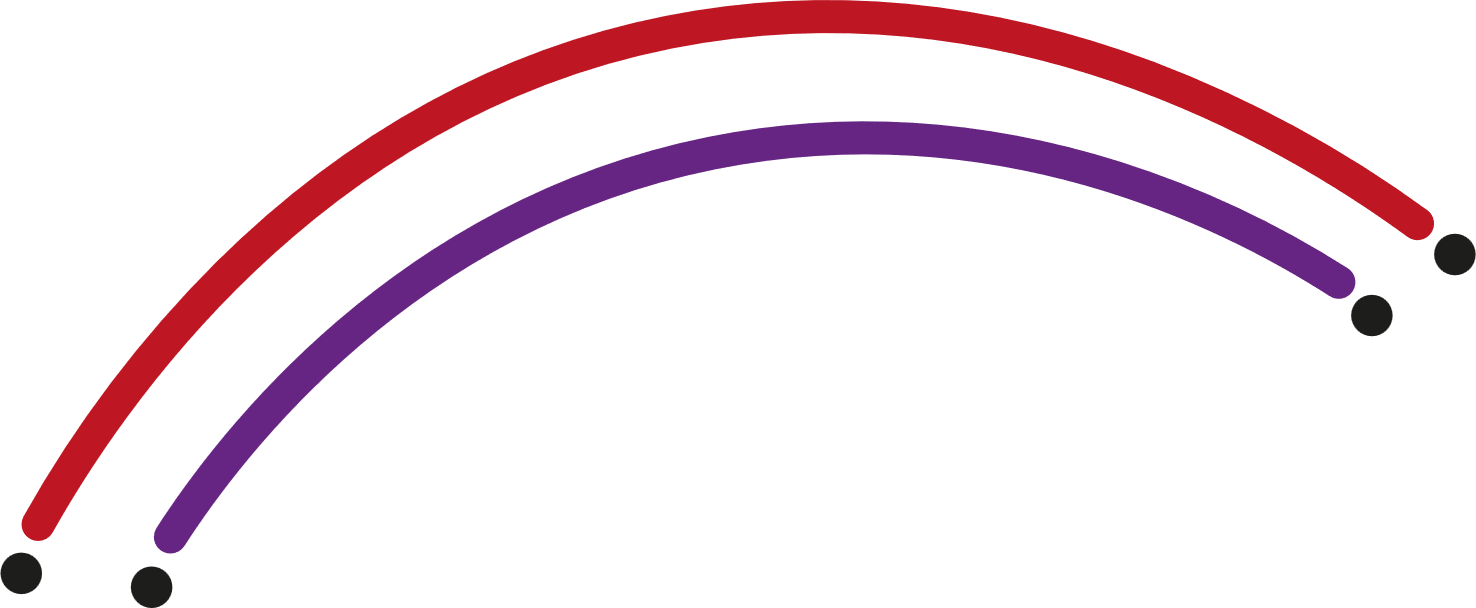 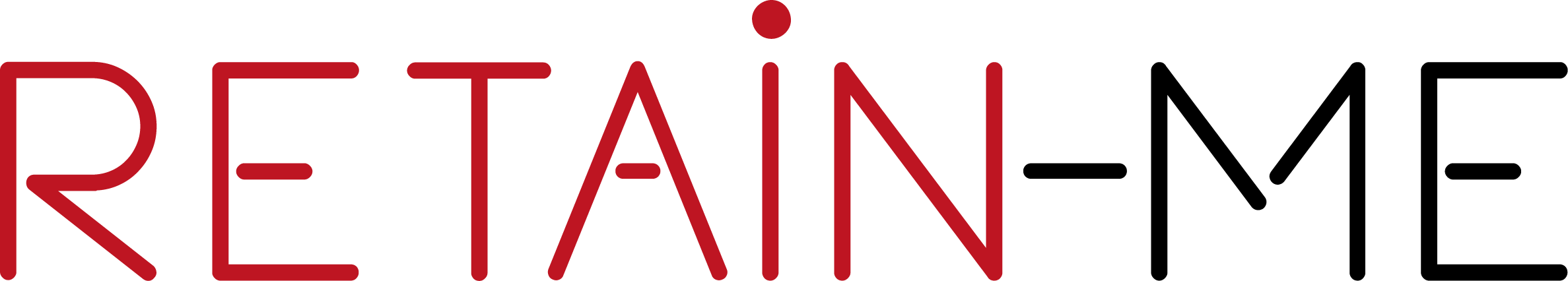 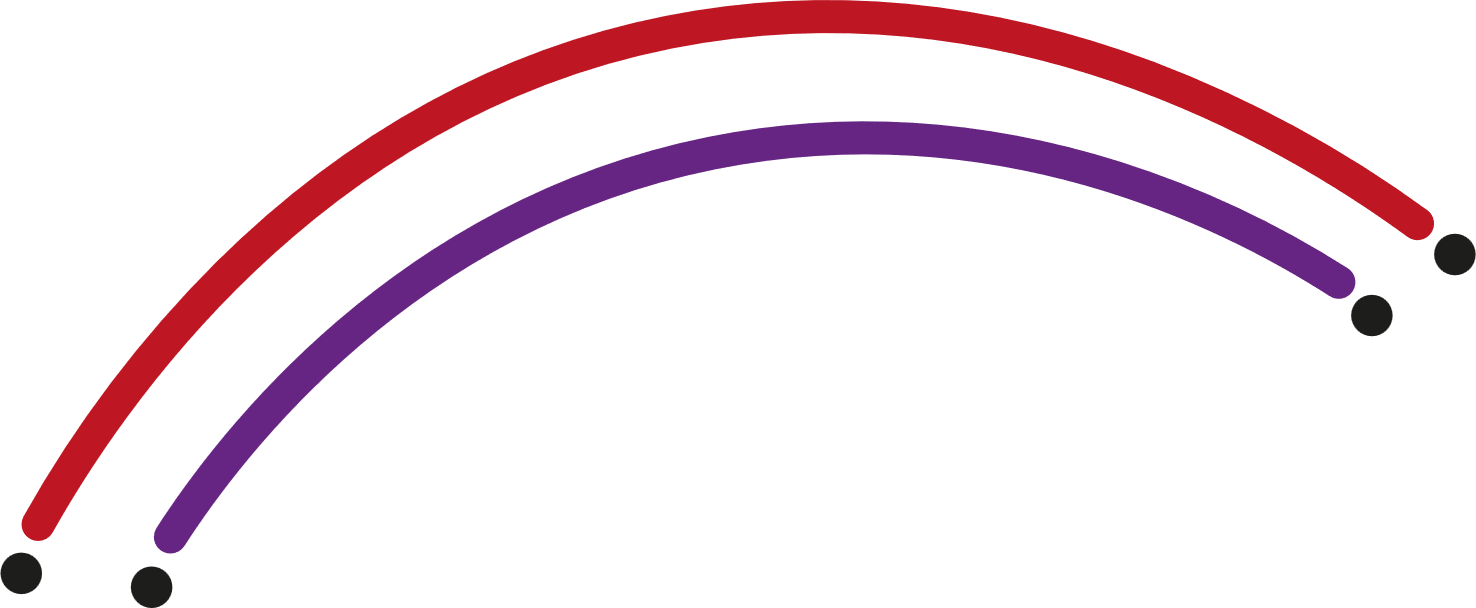 INTRODUCCIÓN
Comprender la comunicación virtual
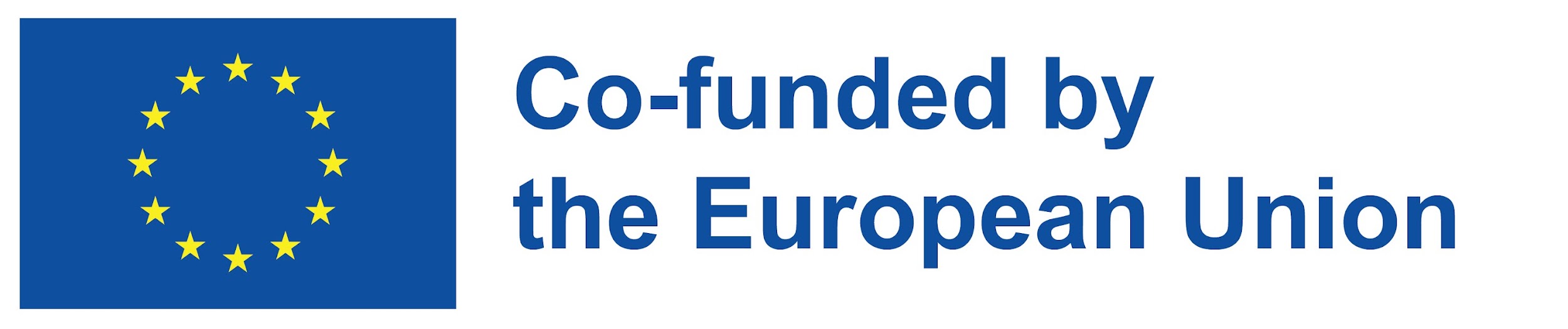 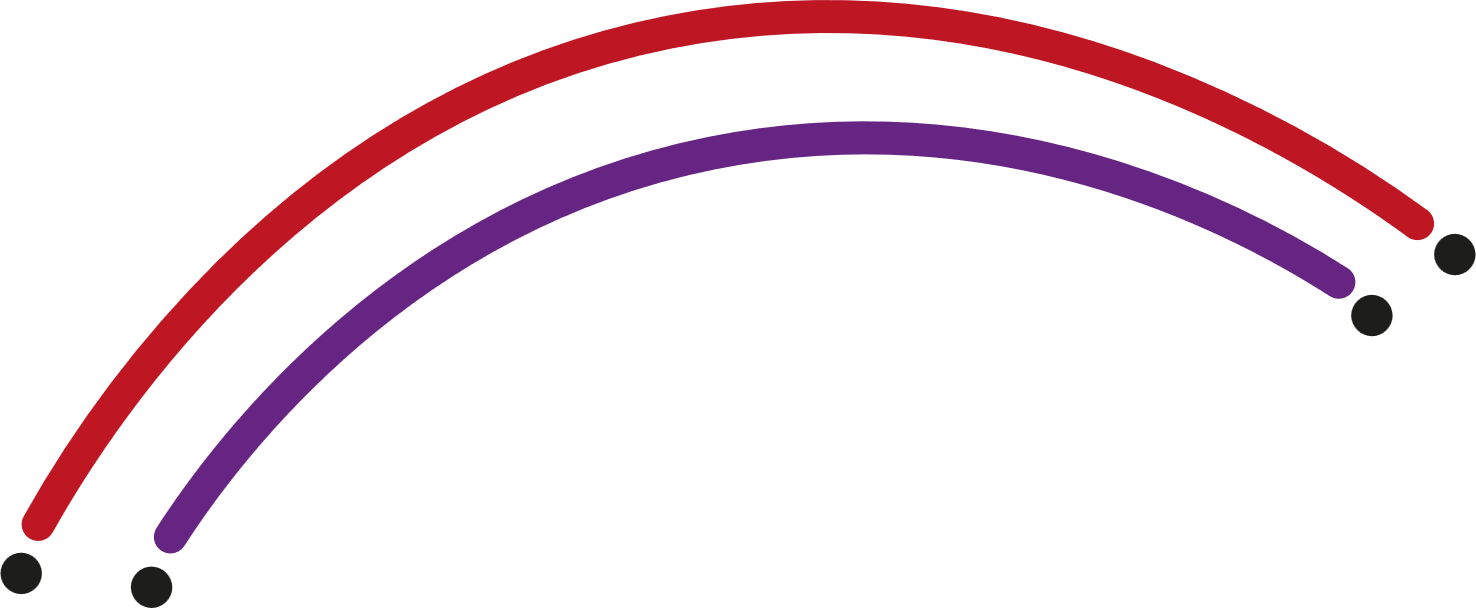 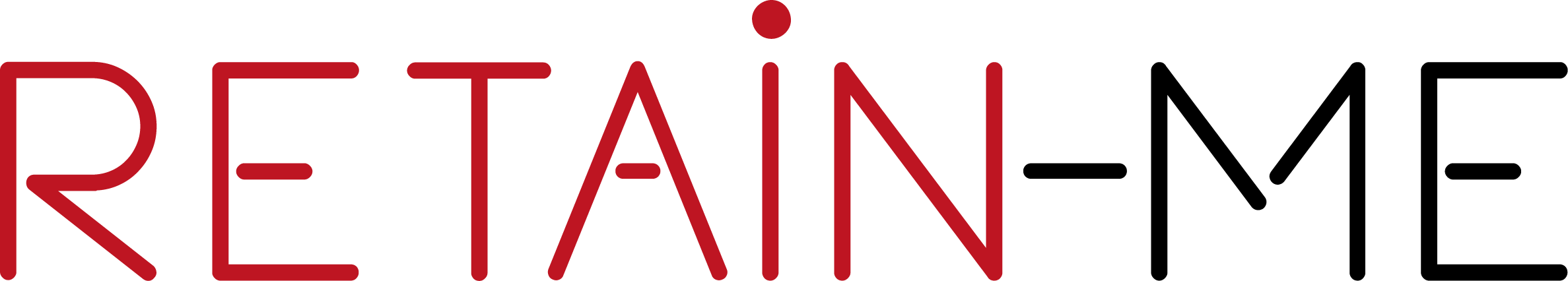 Definimos la comunicación virtual como un modo de comunicación que incluye el uso de la tecnología: audio y video para comunicarse con personas que no están físicamente presentes frente a nosotros. La gente puede estar en la habitación de al lado, en el otro piso, en el vecindario o incluso a kilómetros de distancia. Aunque la comunicación virtual comenzó hace mucho tiempo con la invención del teléfono, el advenimiento de las cámaras web, la videoconferencia y las comunicaciones instantáneas, lo que hizo de la comunicación virtual un gran éxito. Hoy en día utilizamos la comunicación virtual en casi todos los trabajos de la vida dentro de la familia, los amigos y la oficina, por nombrar algunos.
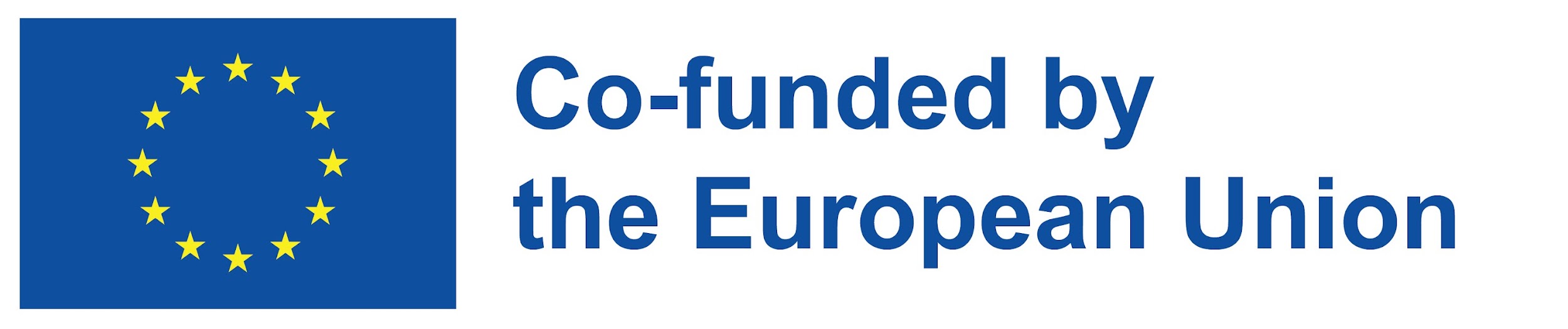 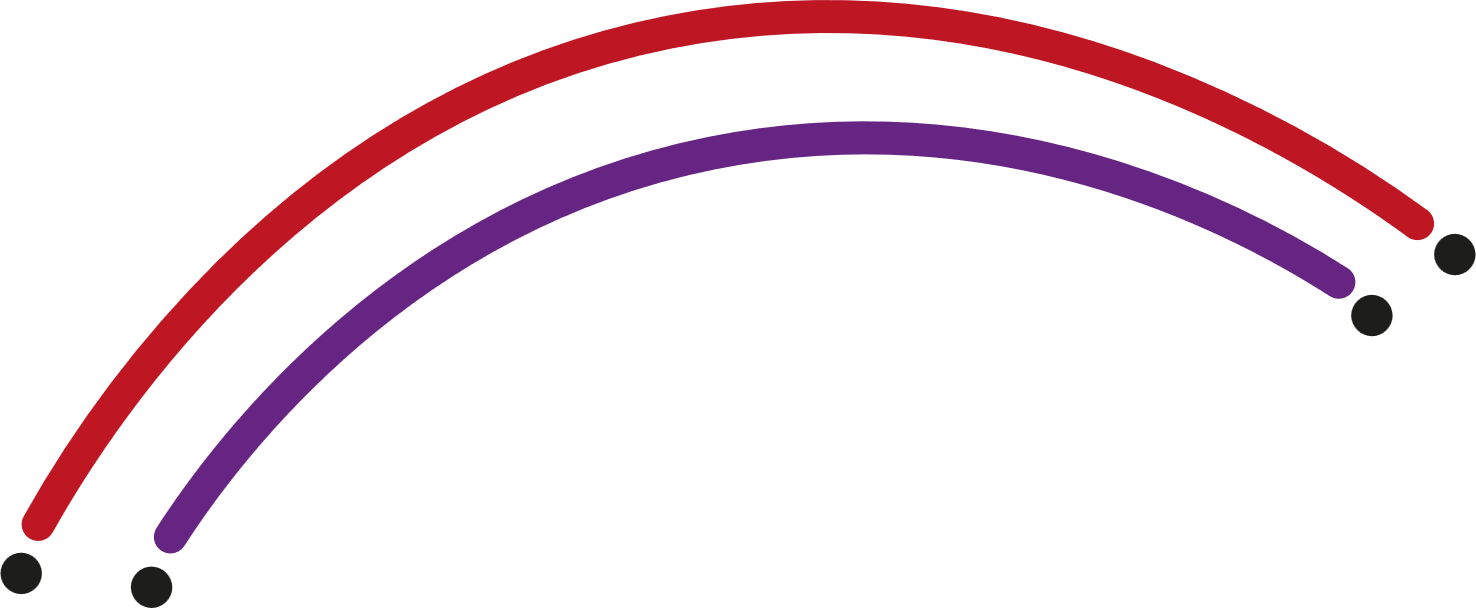 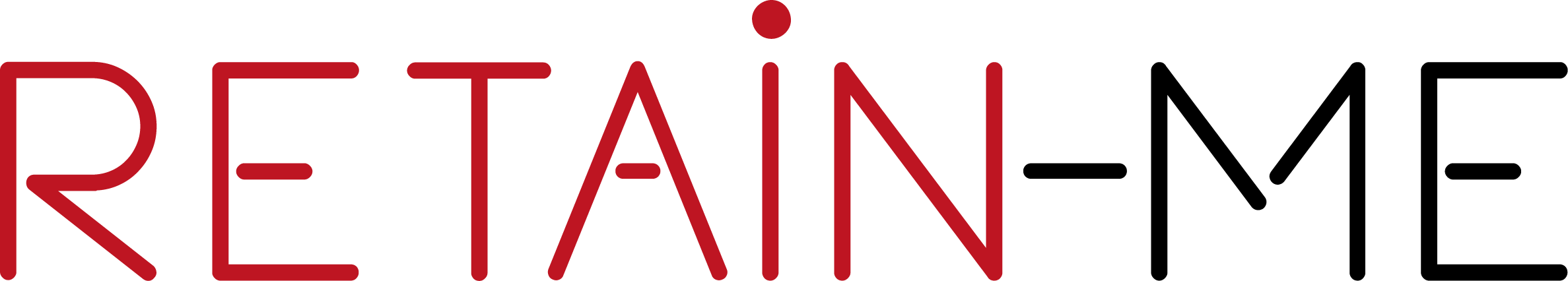 Comunicación efectiva La comunicación efectiva es importante dentro de un equipo virtual. La comunicación abierta y honesta no solo te ayuda a evitar malentendidos, sino que también aumentará tu efectividad.Es crucial obtener una comunicación correcta cuando se trabaja de forma remota. ¿Por qué? Porque la comunicación virtual tiene un gran impacto en la productividad. Cuando su equipo sabe cómo comunicarse bien, pueden hacer el trabajo sin esperar horas para obtener una respuesta. Además, la mala comunicación entre los equipos remotos aumenta las posibilidades de que las cosas salgan mal.
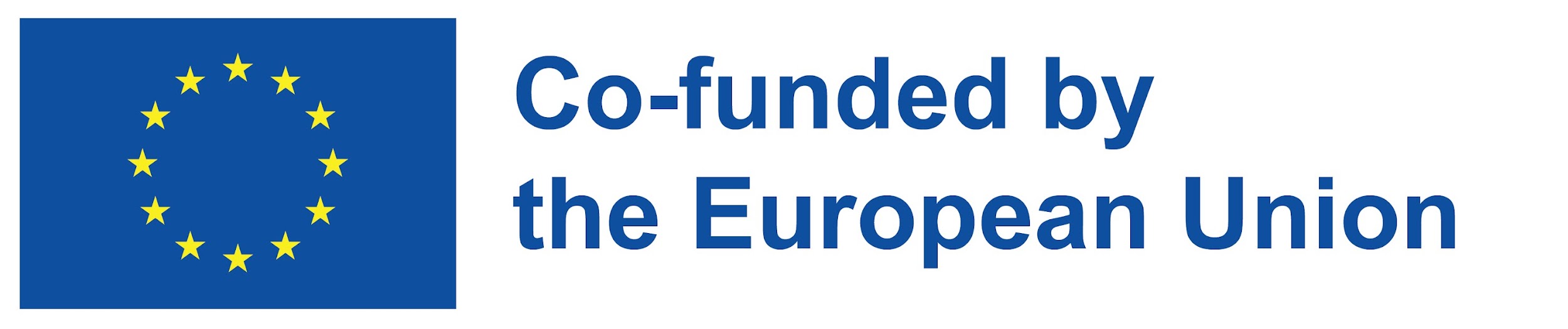 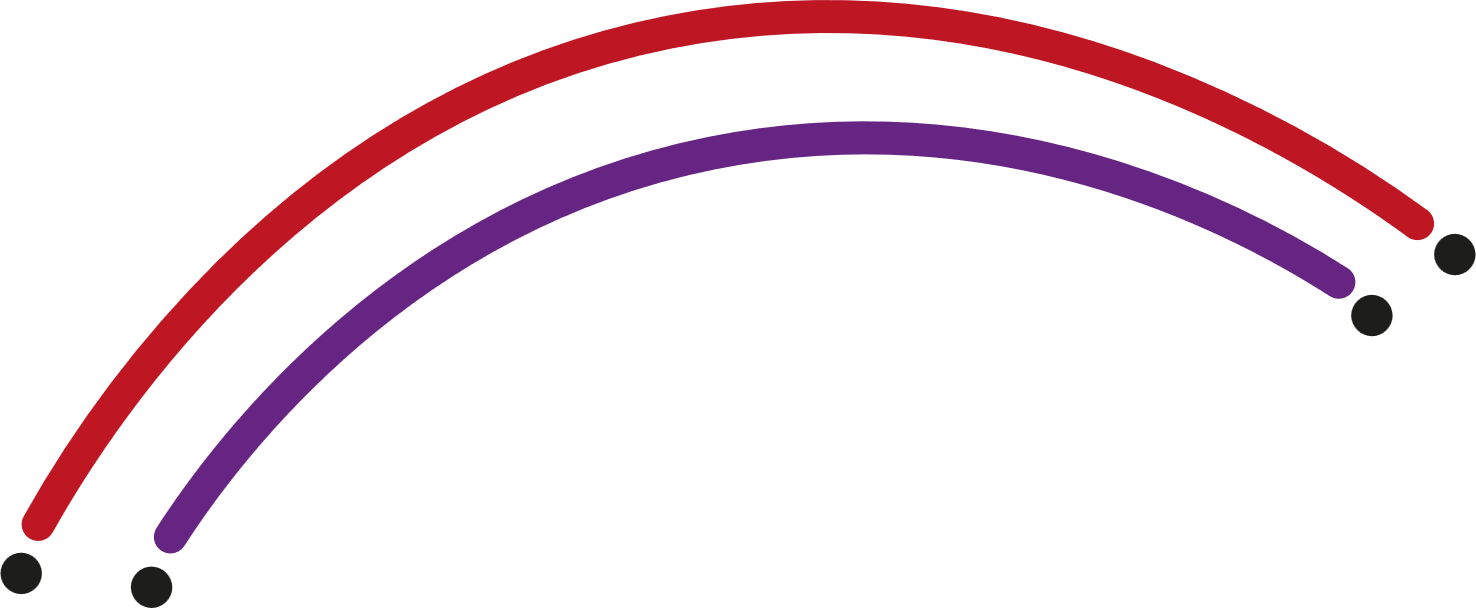 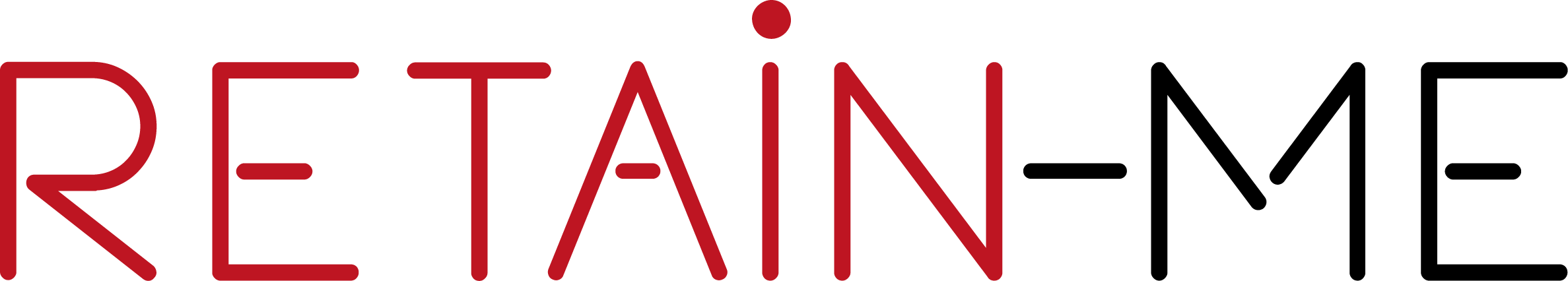 Reglas para una mejor comunicación en equipos virtualesDi "buenos días"Una de las mayores transiciones que enfrentan los empleados cuando trabajan de forma remota es la falta de interacción humana y la falta de estructura.¿Un buen lugar para empezar? Díganse "buenos días" y tómense un tiempo para conversar sobre su café de la mañana. Ayudará a su equipo remoto a sentirse un poco menos remoto.Genere confianza en persona y haga crecer esa confianza con expectativas claras. Para que las personas trabajen de manera efectiva virtualmente, tiene que haber confianza. La confianza no ocurre mágicamente. Se construye cuando reúne a su equipo para la capacitación o la formación de equipos, y luego continúa creciendo con expectativas claras establecidas constantemente por los líderes y cumplidas por el equipo.Trate de escuchar activamente cuando alguien más está hablando, y nunca intente realizar múltiples tareas. Presta toda tu atención a la otra persona: esto es una señal de respeto, y también la entenderás mejor.
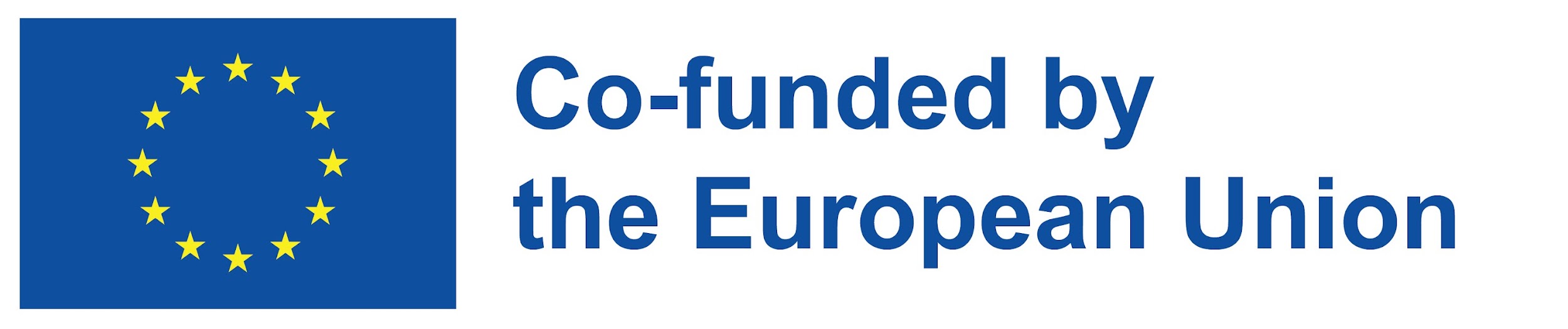 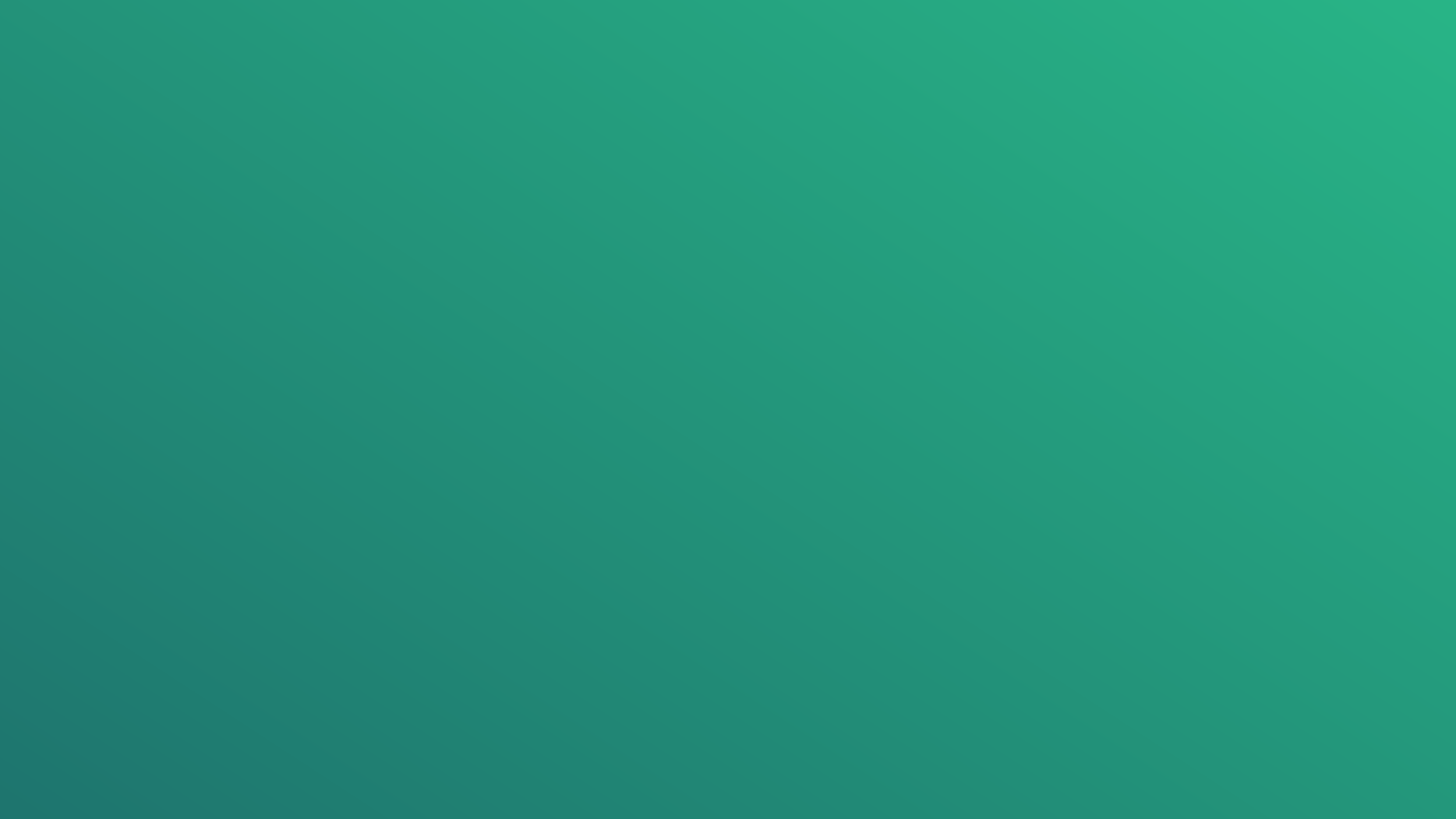 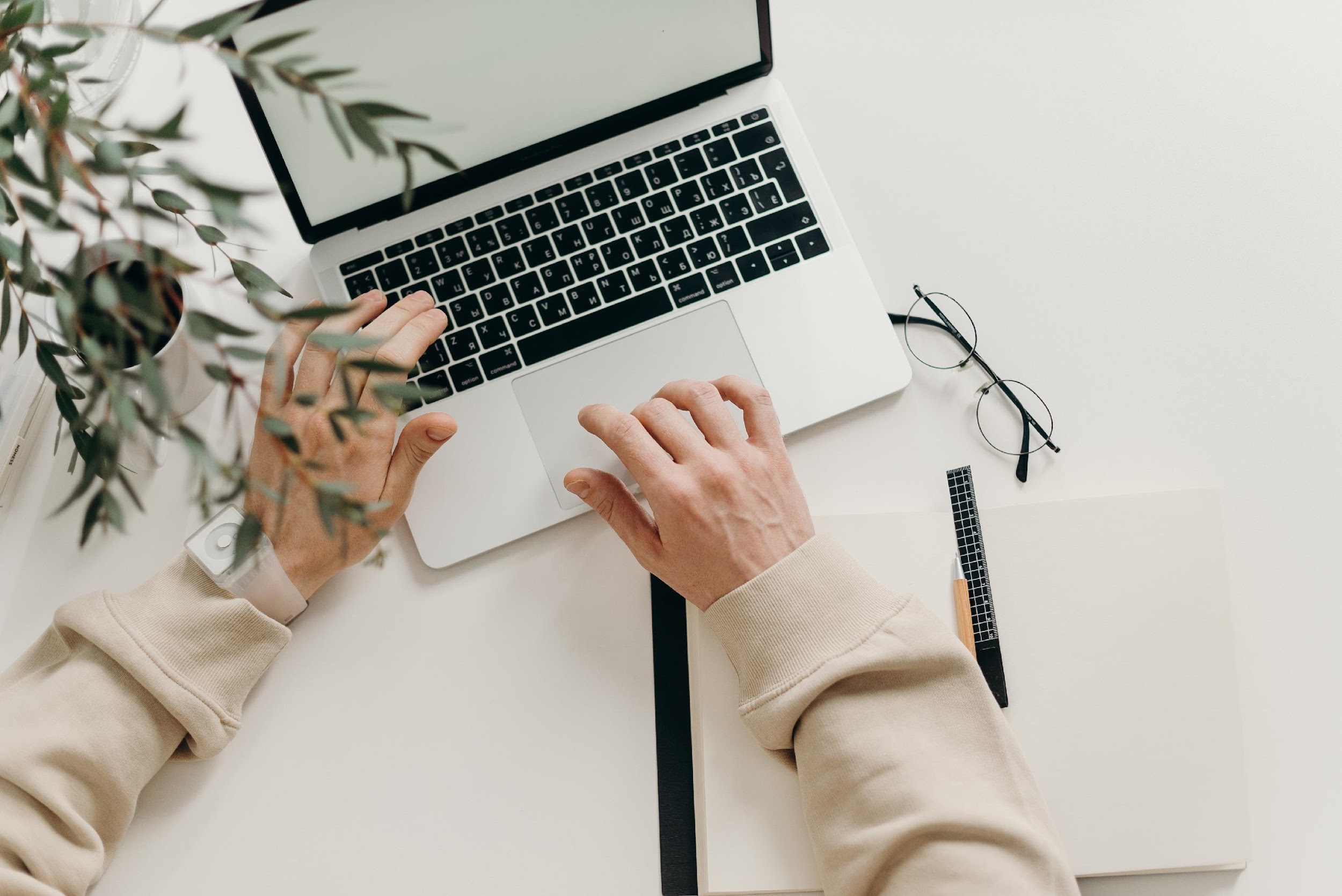 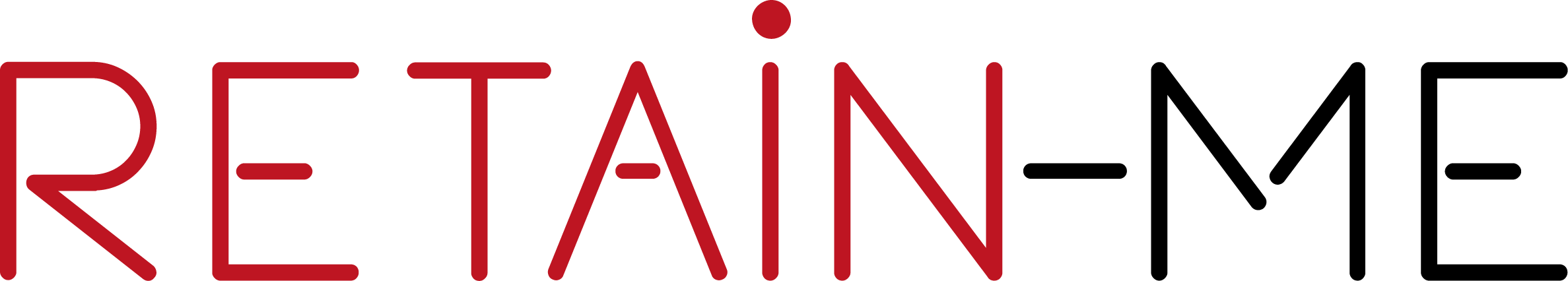 ACTIVIDAD 15 consejos para una comunicación efectiva cuando tus empleados trabajan desde casa
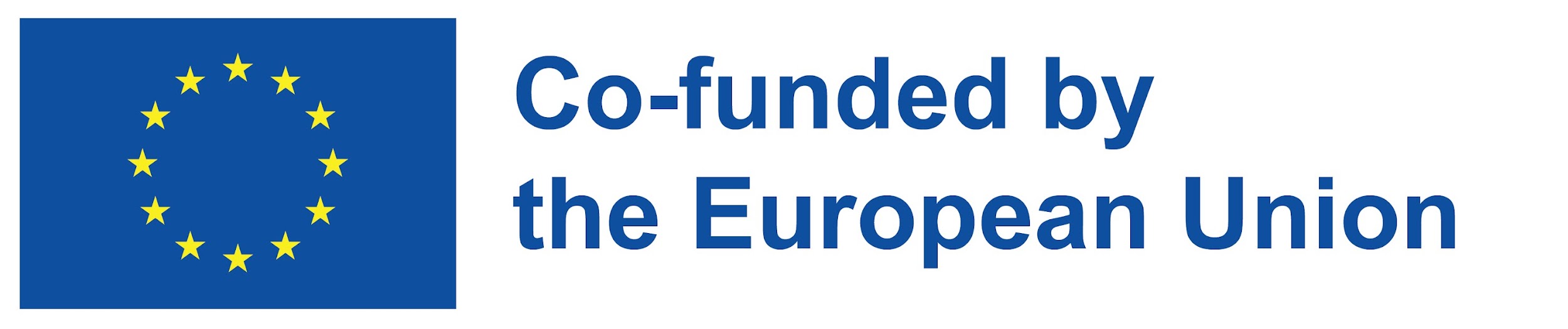 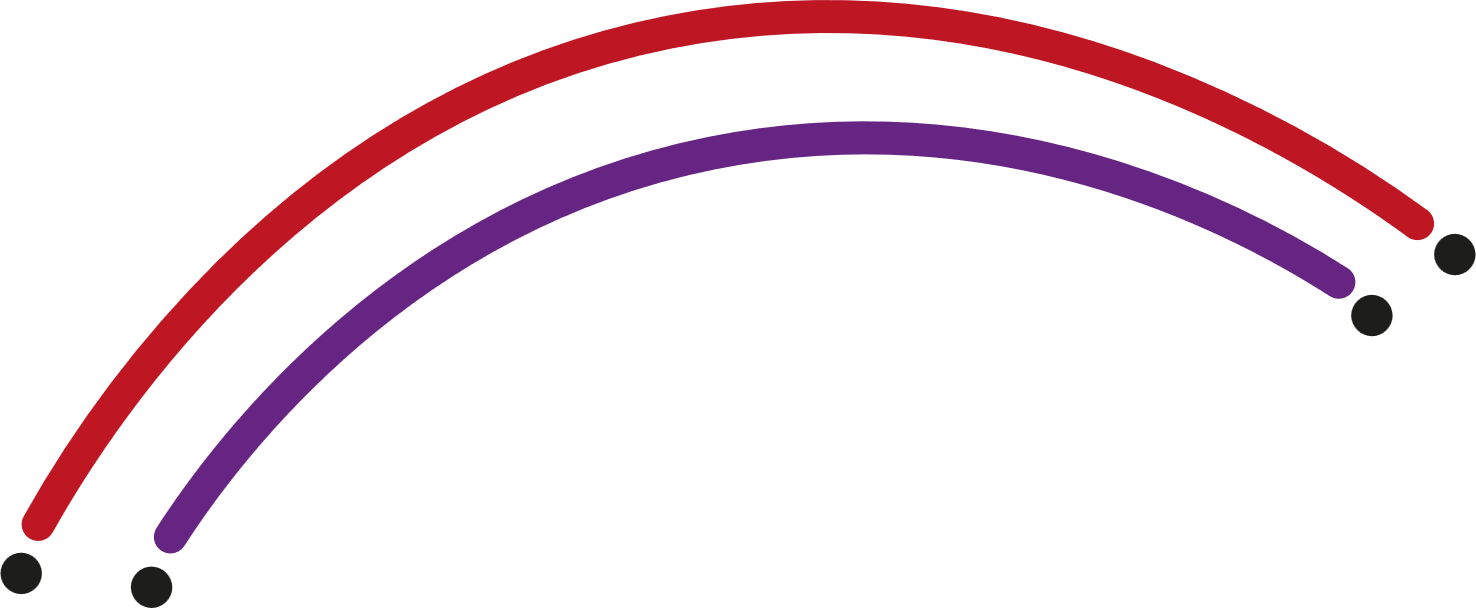 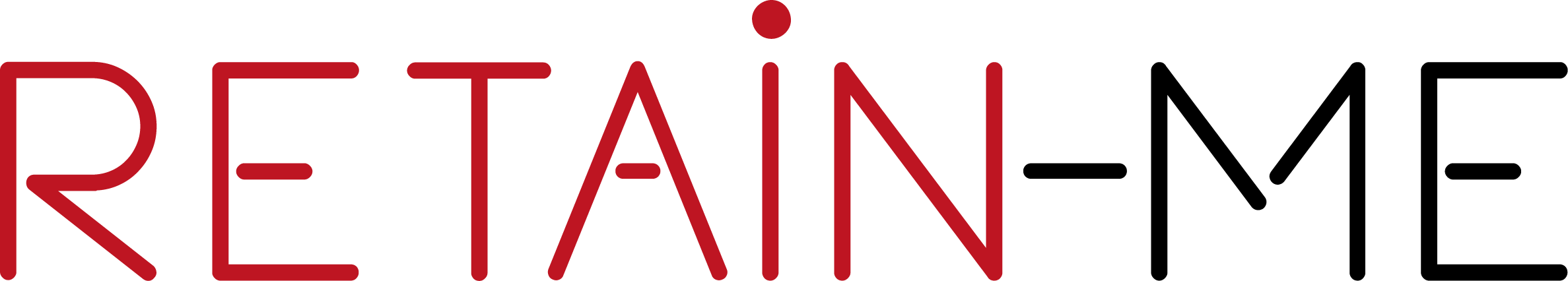 En los lugares de trabajo digitales de hoy en día, muchos ya están acostumbrados a trabajar desde casa o de forma remota, pero para otros es una nueva experiencia a la que lleva un tiempo acostumbrarse. ¿Qué puede hacer como gerente y empleador para garantizar una comunicación efectiva y mantener el espíritu de equipo?En esta actividad obtendrás 5 consejos para comunicarte con tus empleados de forma remota, crear cohesión y mantener la productividad.







https://blog.benify.se/5-tips-for-effektiv-kommunikation-nar-dina-anstallda-jobbar-hemifran (SE)
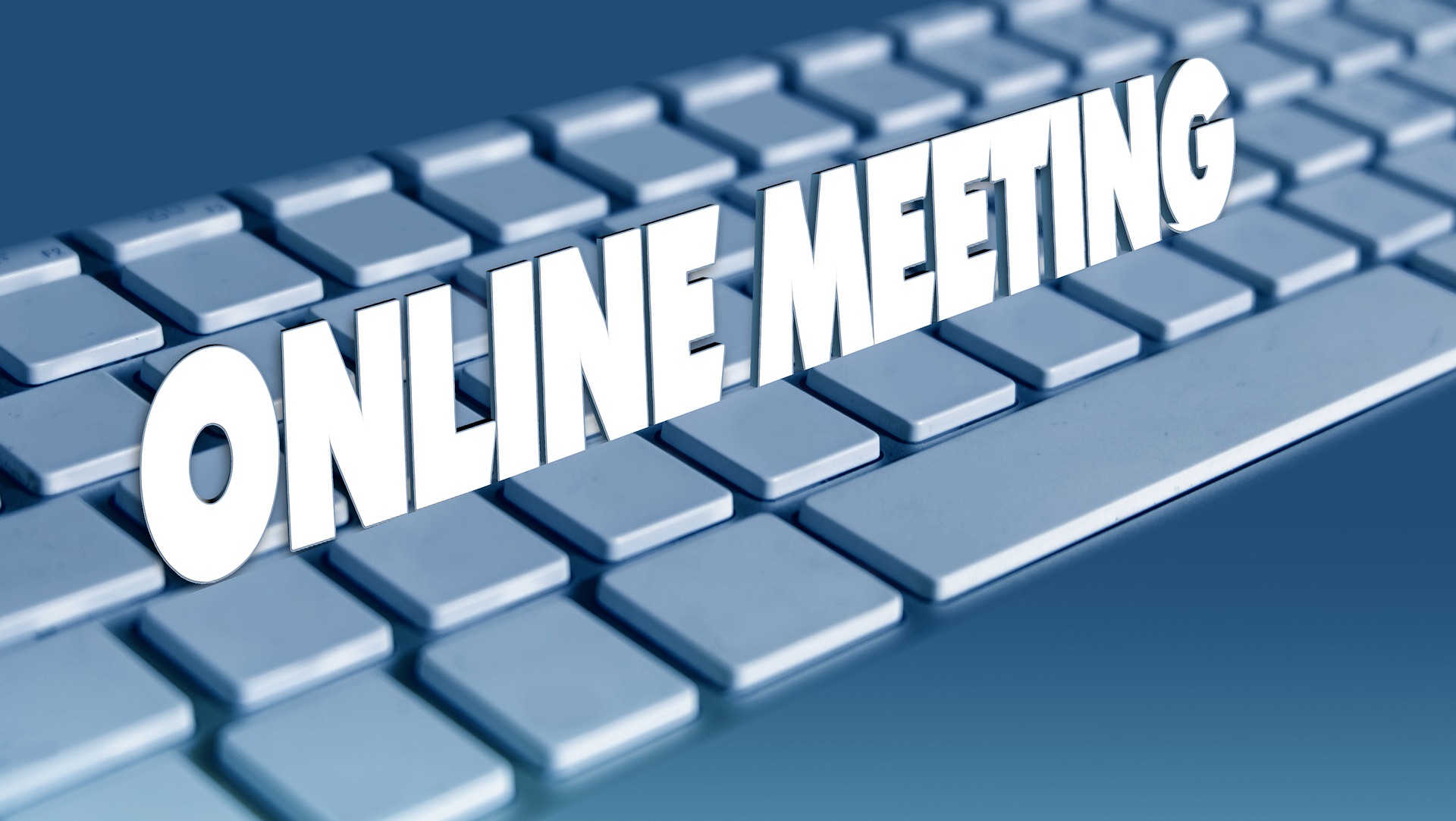 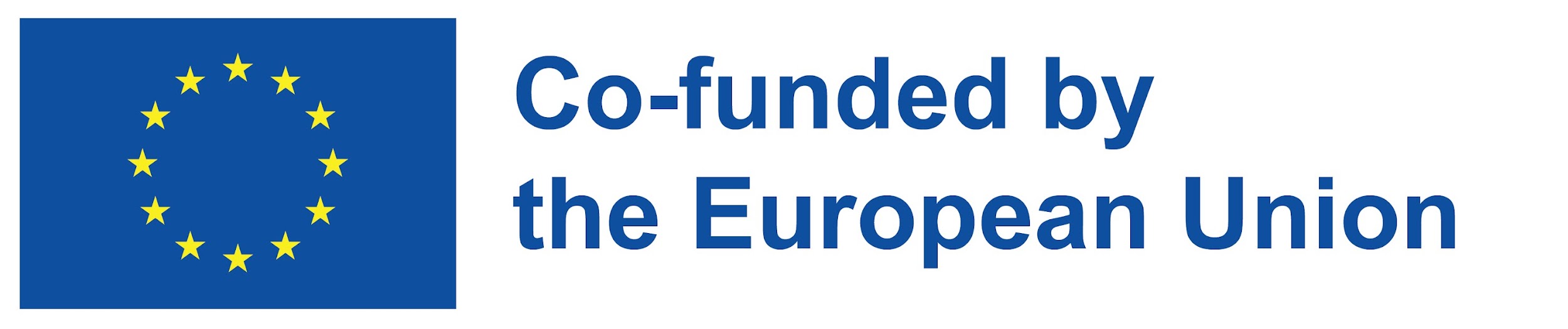 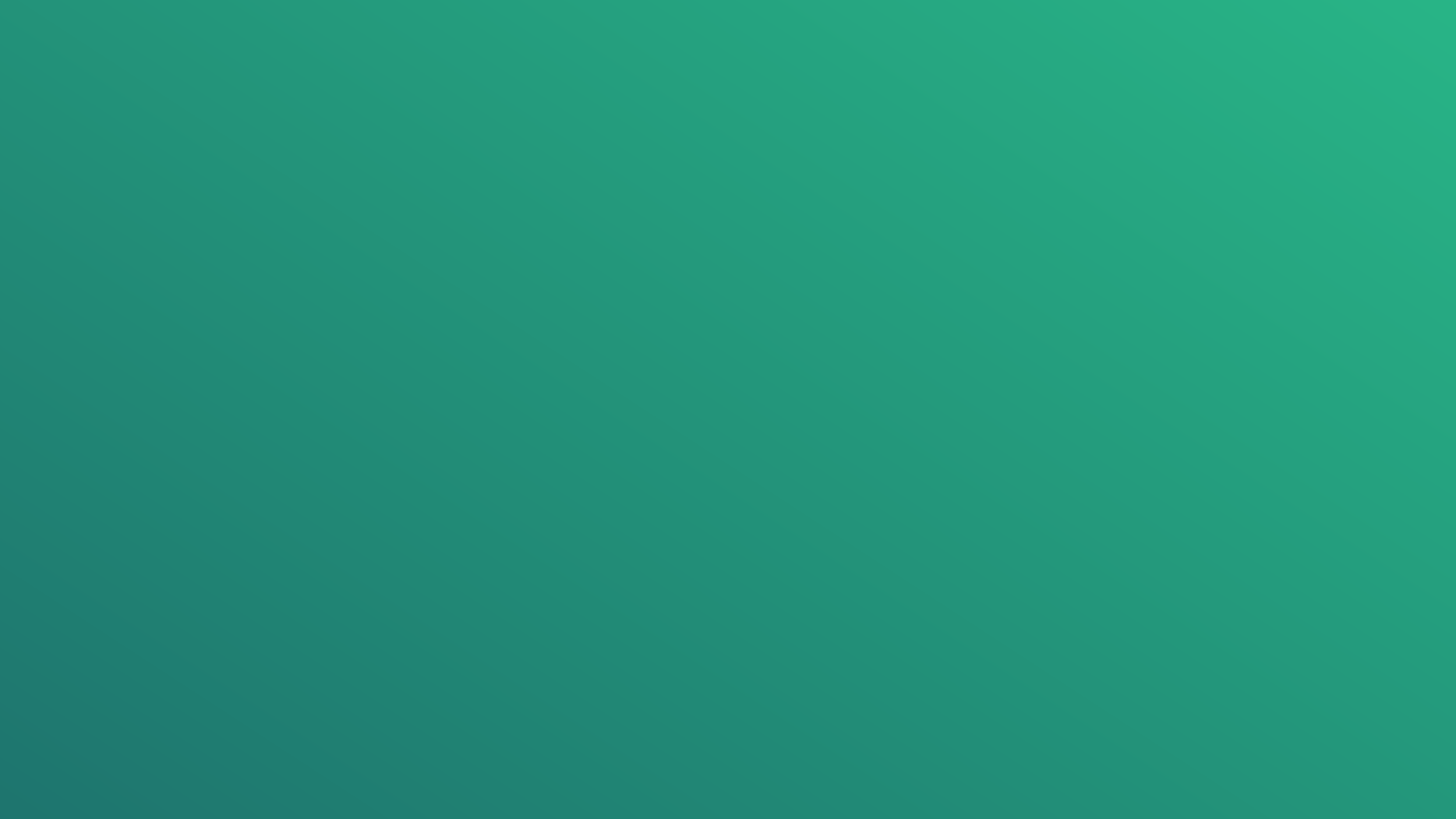 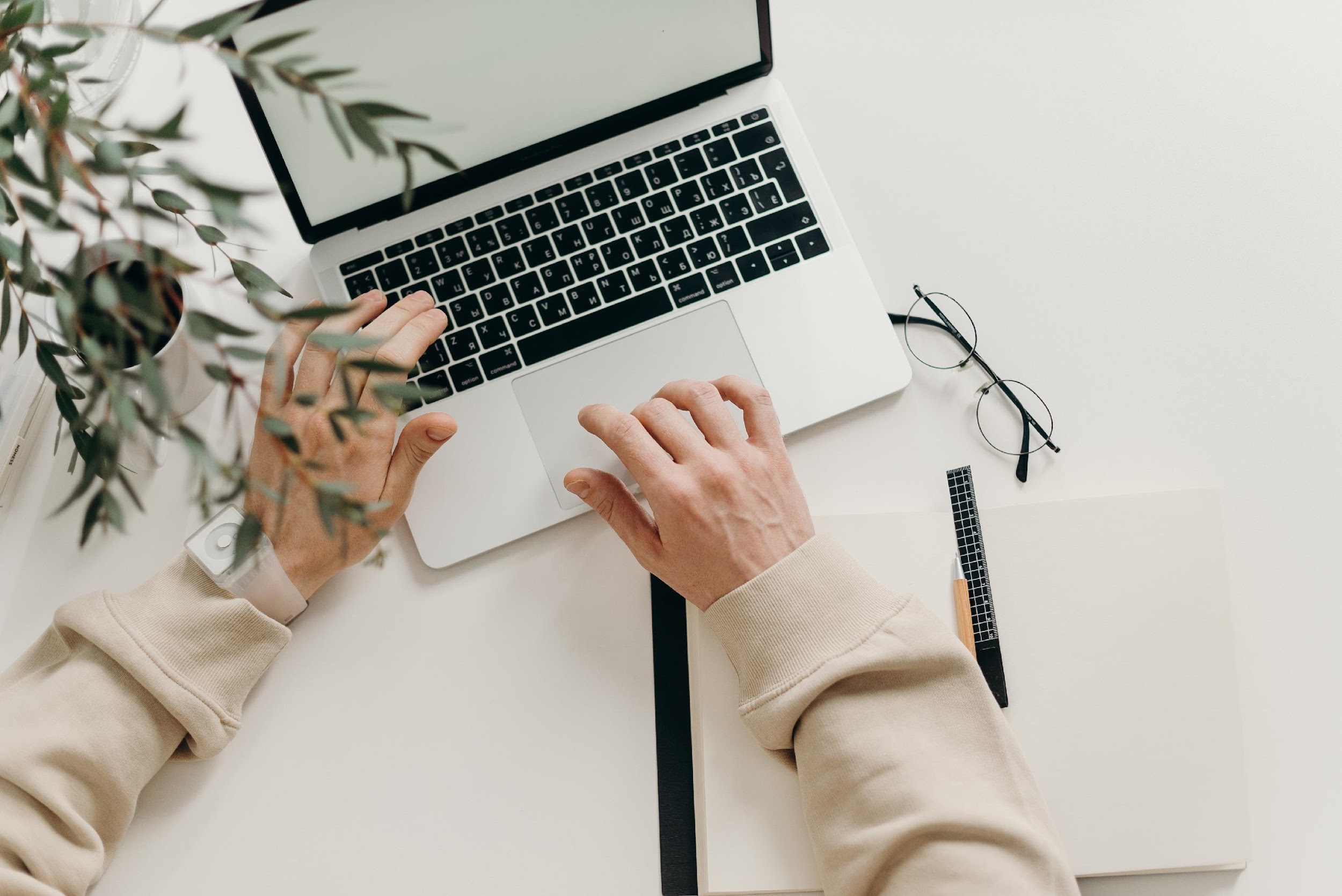 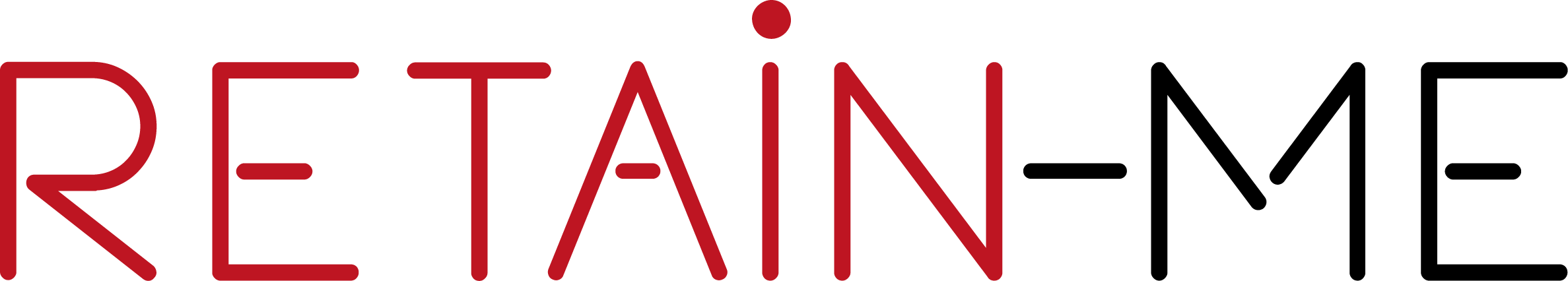 ACTIVIDAD 2Dos verdades y una mentira
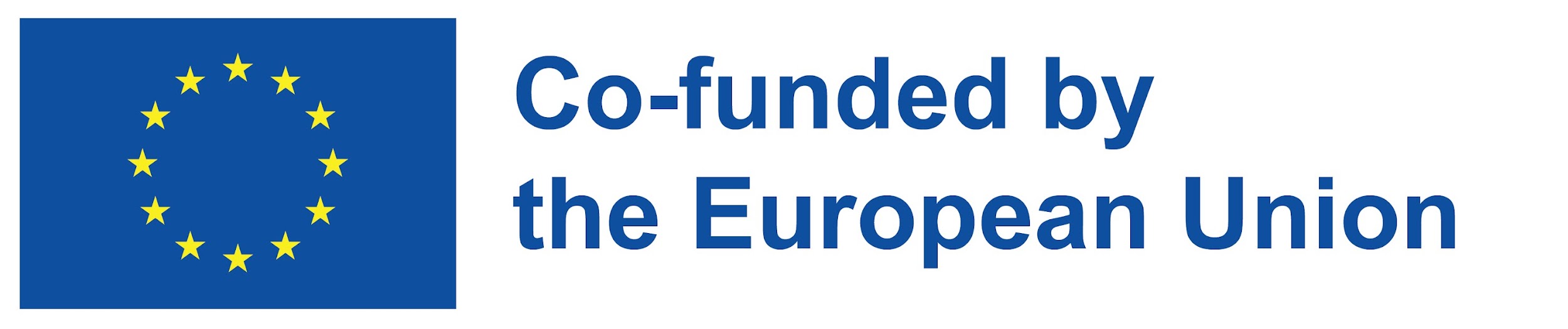 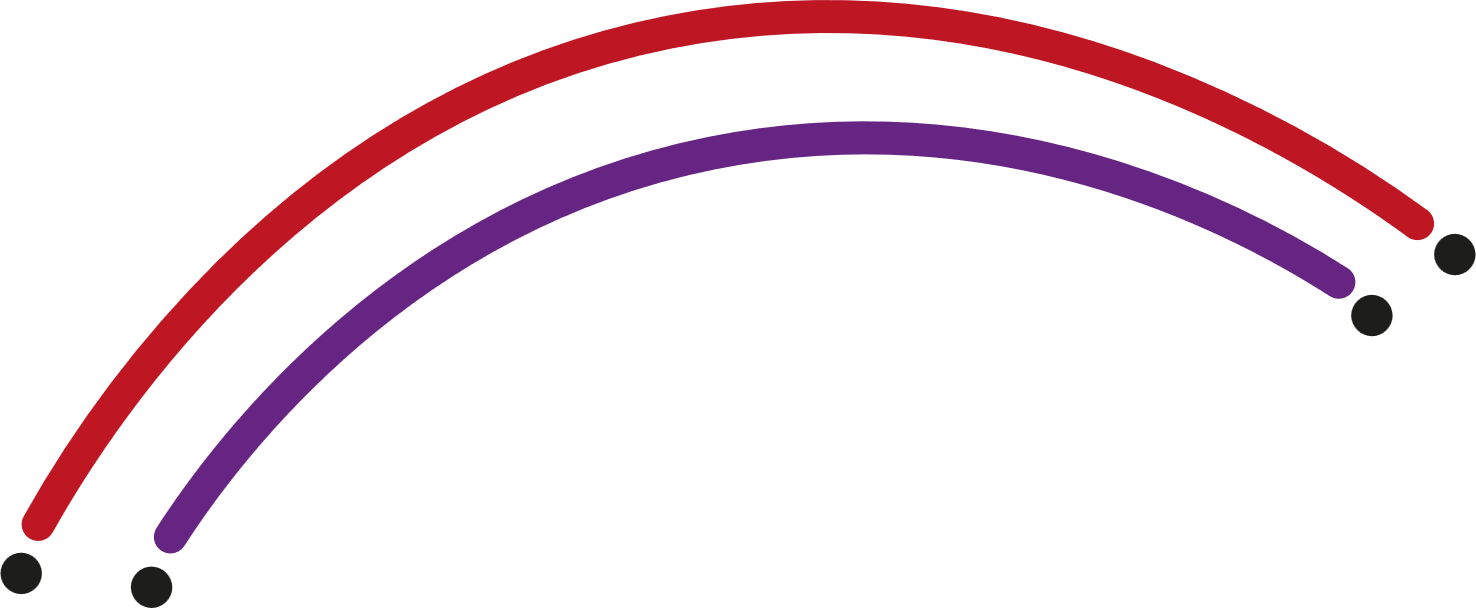 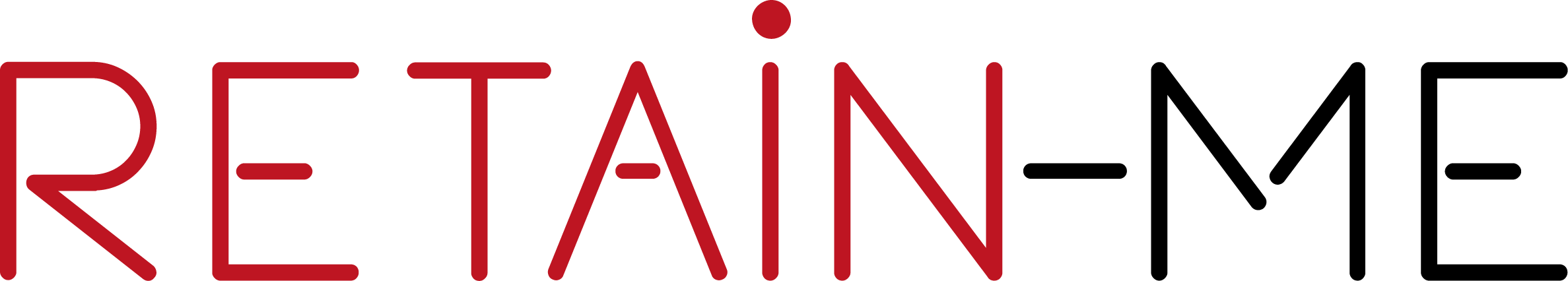 Actividad: Dos verdades y una mentira
Una actividad divertida: Esta es una forma de obtener una comunicación efectiva a través de un juego que también es una buena actividad de formación de equipos.
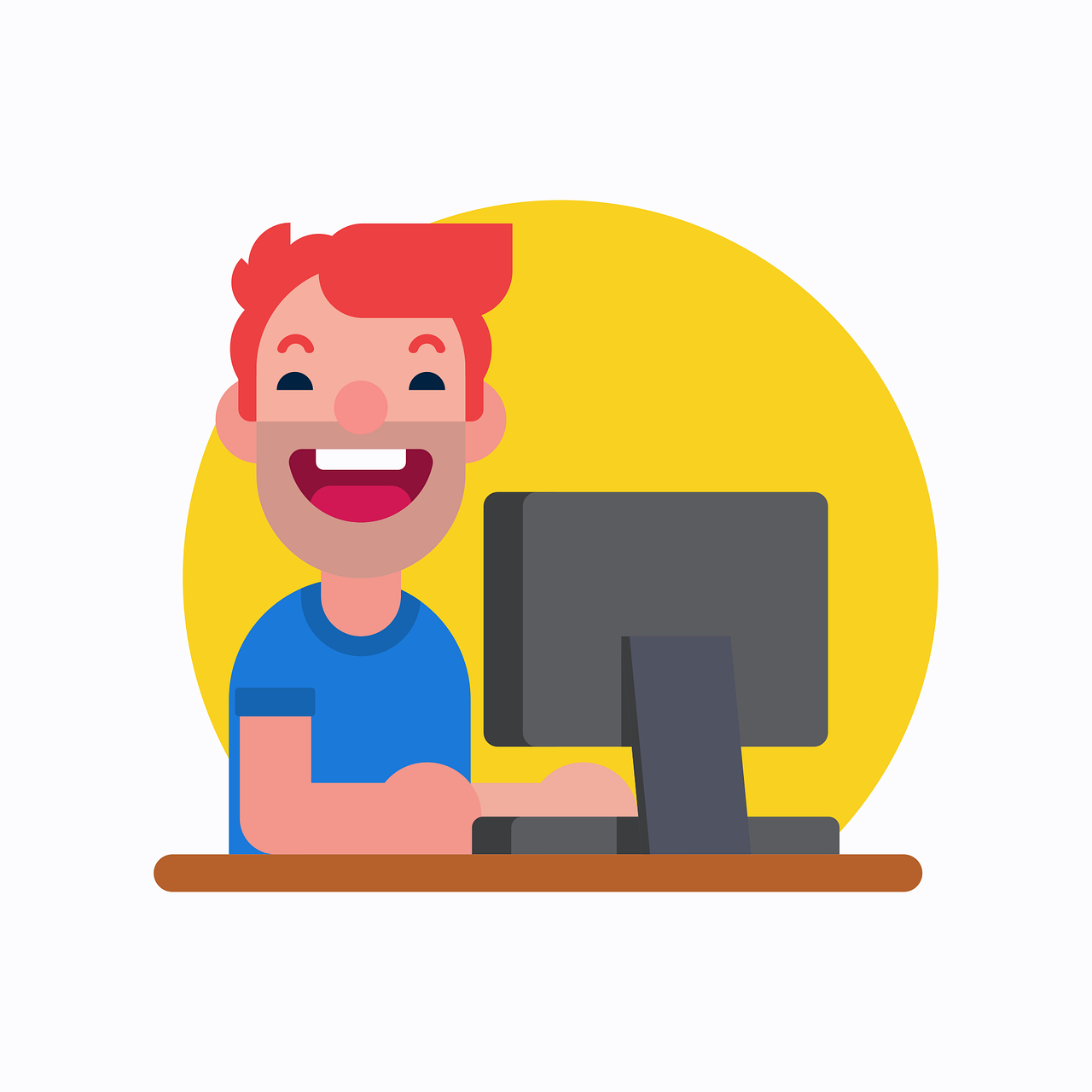 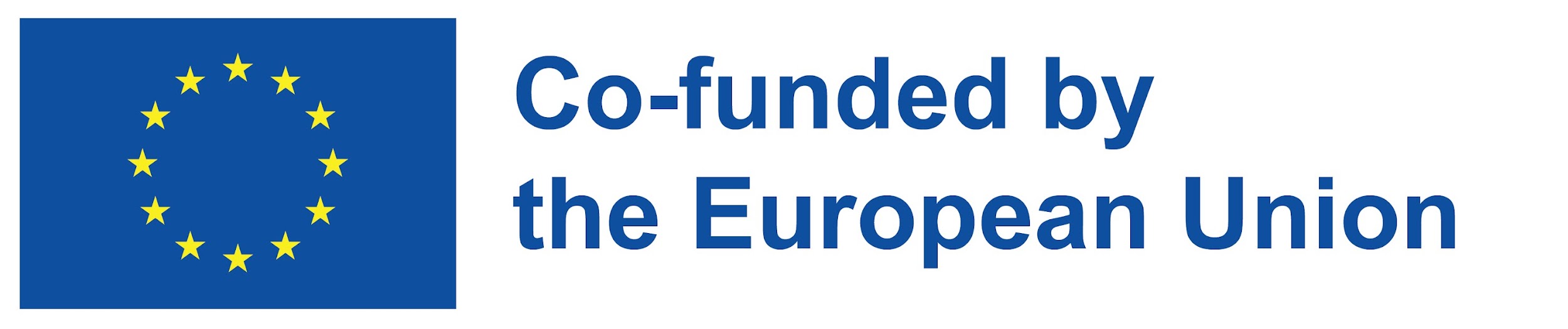 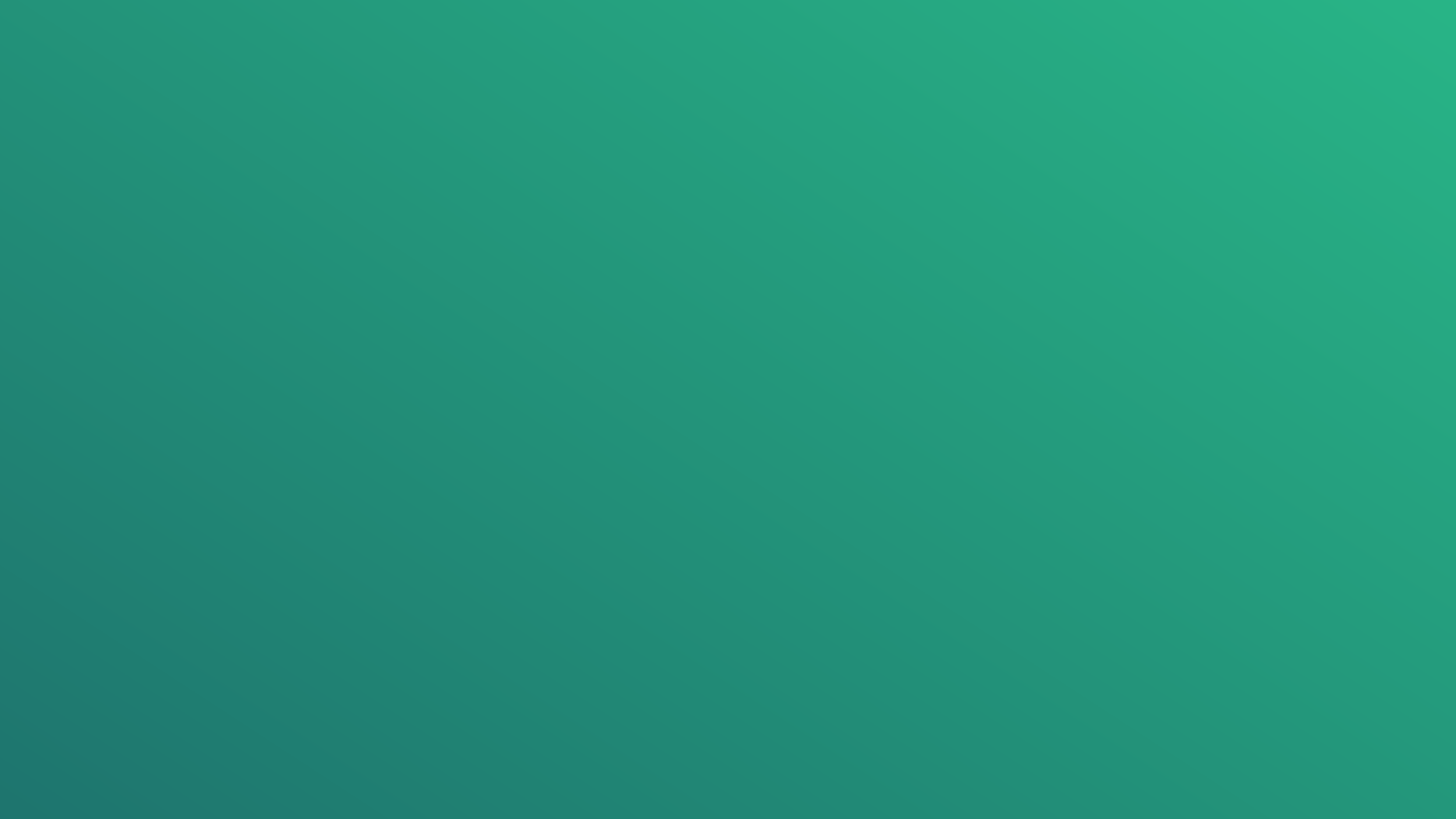 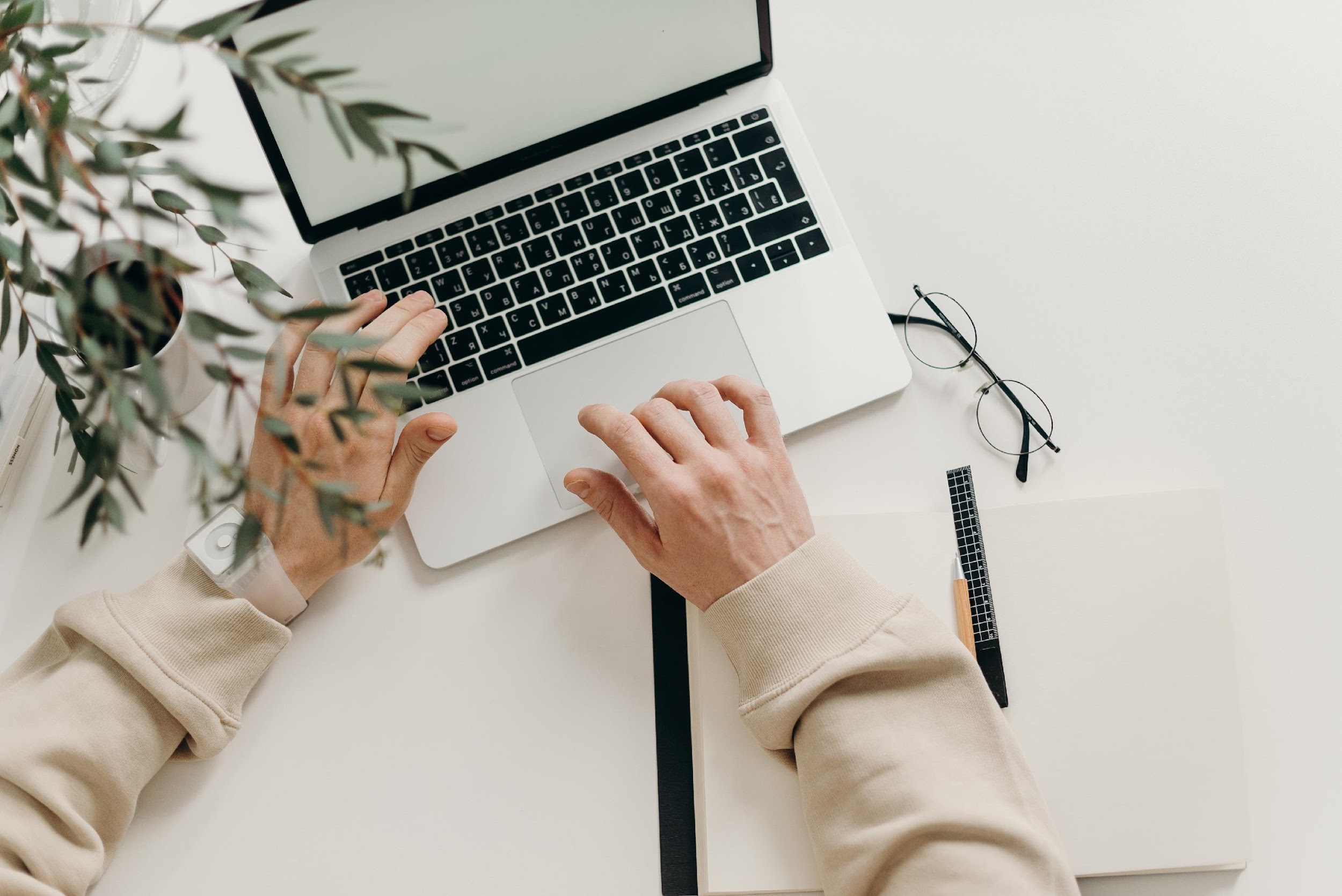 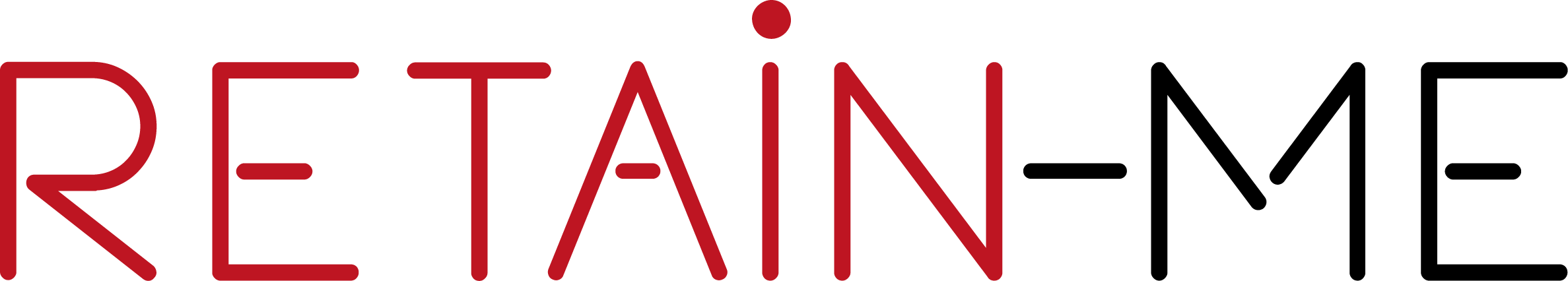 CERRAR Y CONCLUIR
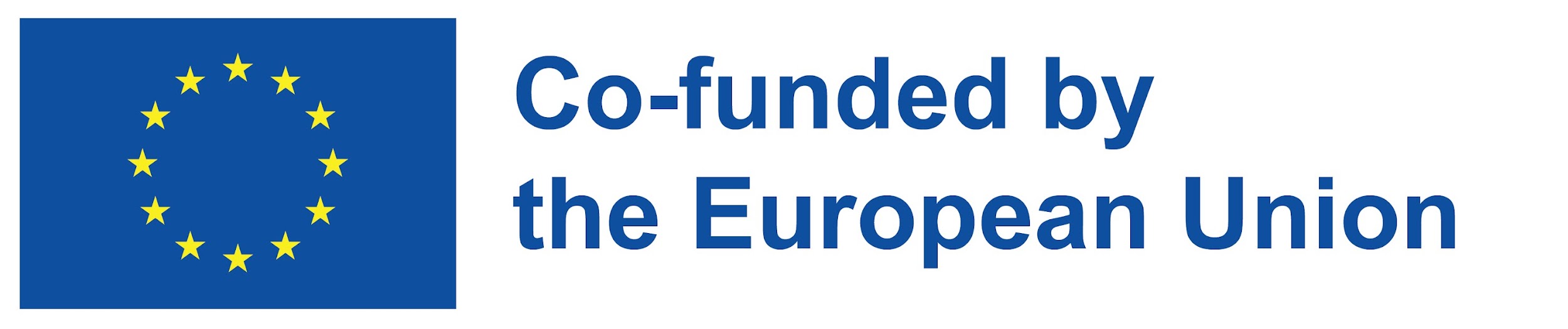 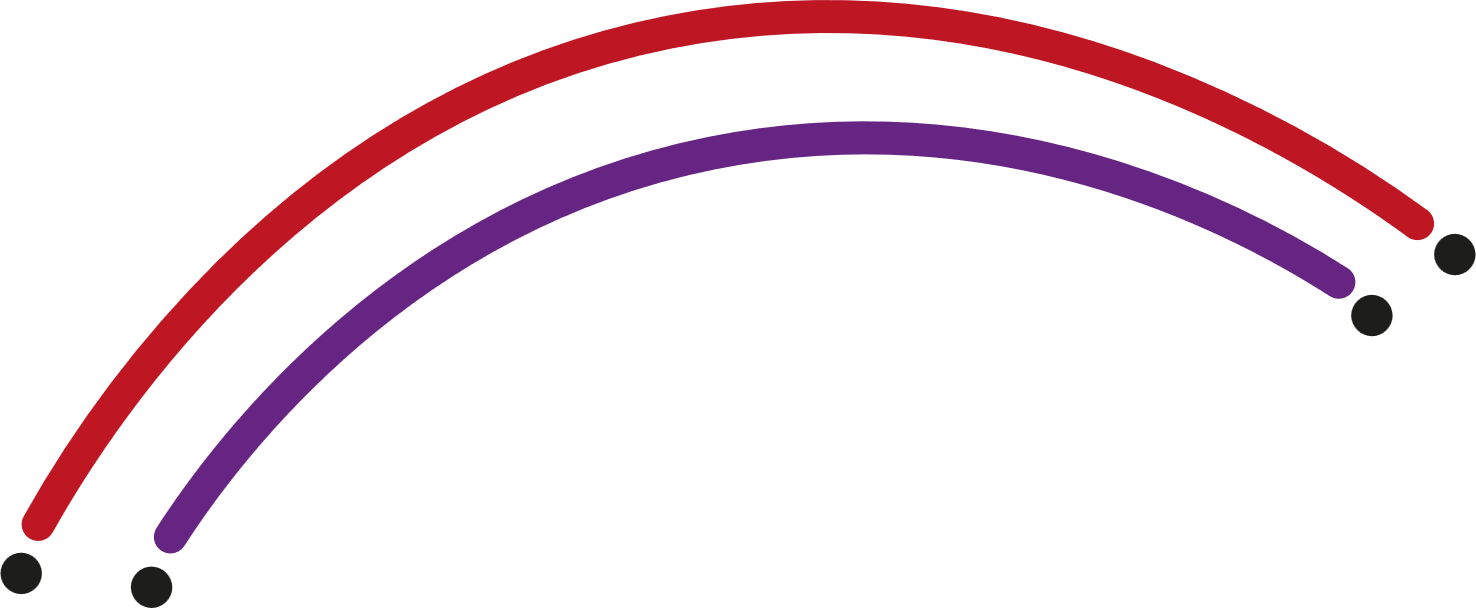 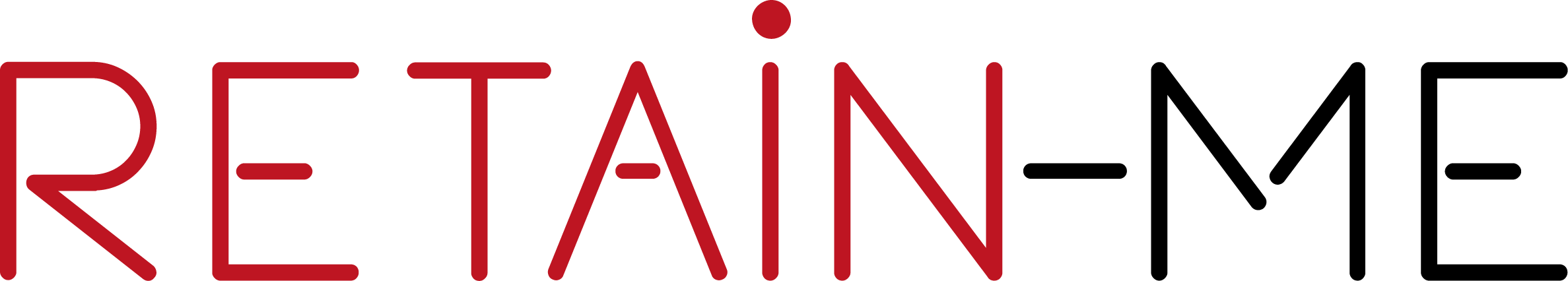 Con tantas opciones de herramientas de comunicación virtual disponibles con un clic, definitivamente nos hace la vida más fácil. Hoy en día, la capacidad de comunicarnos virtual e instantáneamente o compartir nuestra información en segundos es muy crucial. La comunicación virtual está creando un entorno de comunicación que es rentable, ahorra tiempo y es accesible las 24 horas del día, los 7 días de la semana. La comunicación ha evolucionado en las últimas décadas y muy pronto, la comunicación virtual será la base de la comunicación en el futuro. Veremos una gama de nuevos productos y tecnologías que ayudarán a hacer que nuestra comunicación virtual sea más fácil y rápida. Con muchas ventajas y características, las personas de todo el mundo tienen acceso a múltiples herramientas de comunicación virtual, lo que hace su vida más fácil y cómoda.
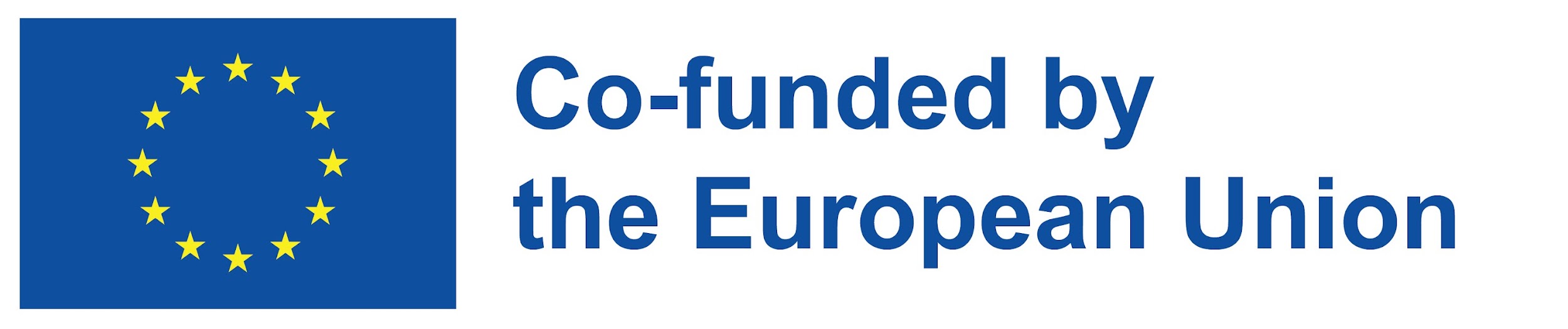 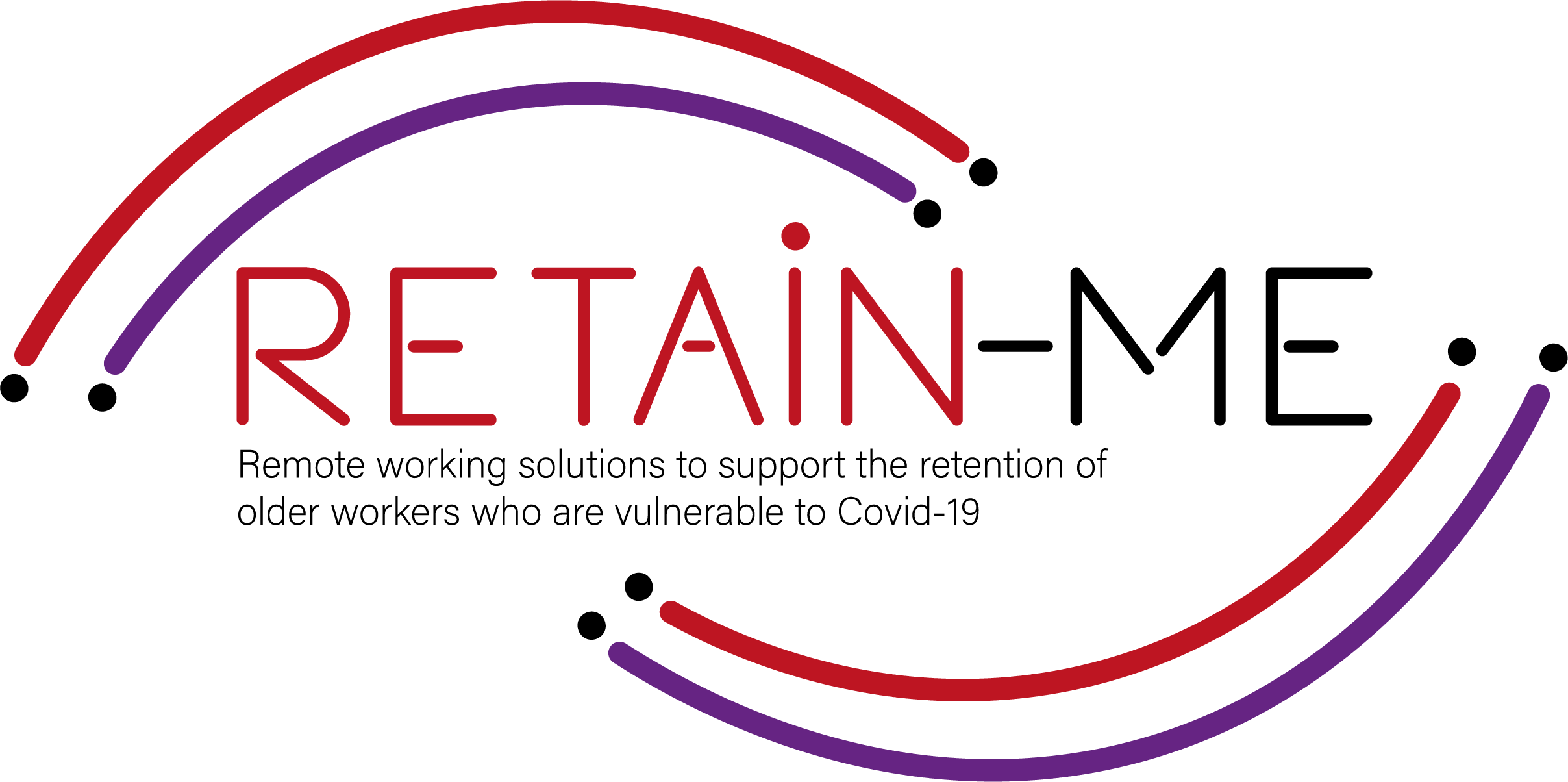 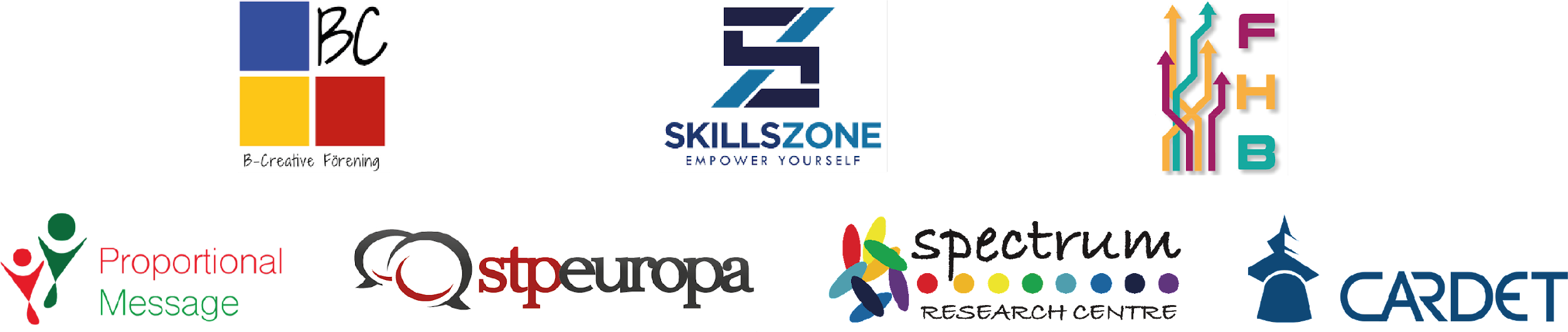 "The European Commission's support for the production of this publication does not constitute an endorsement of the contents, which reflect the views only of the authors, and the Commission cannot be held responsible for any use which may be made of the information contained therein.” Project Number: 2021-1-SE01-KA220-VET-000032922
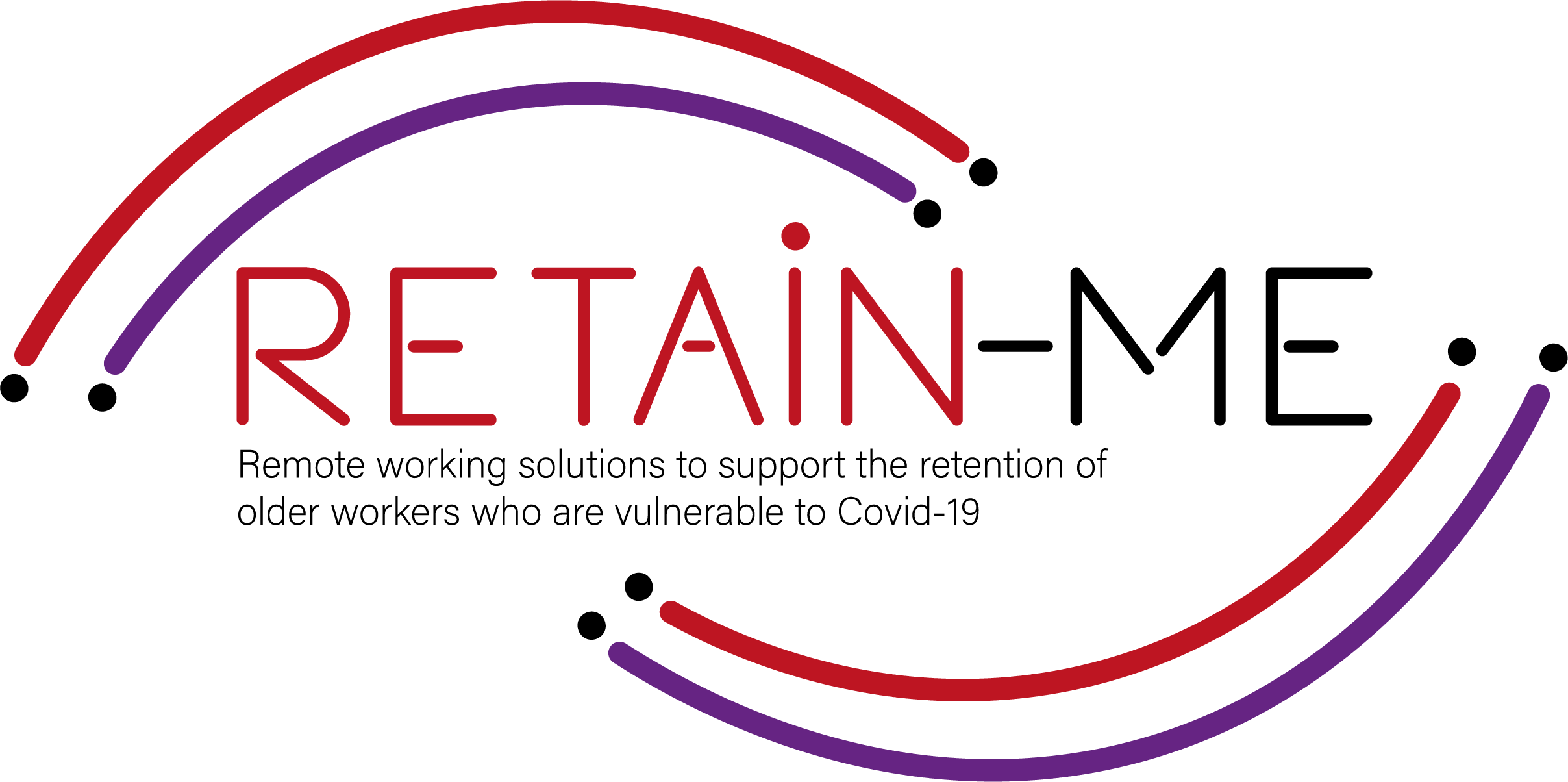 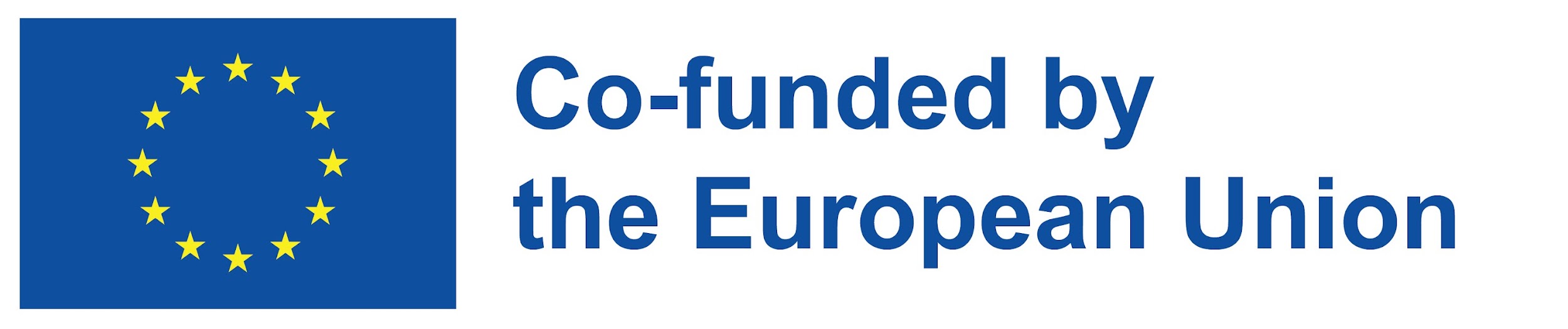